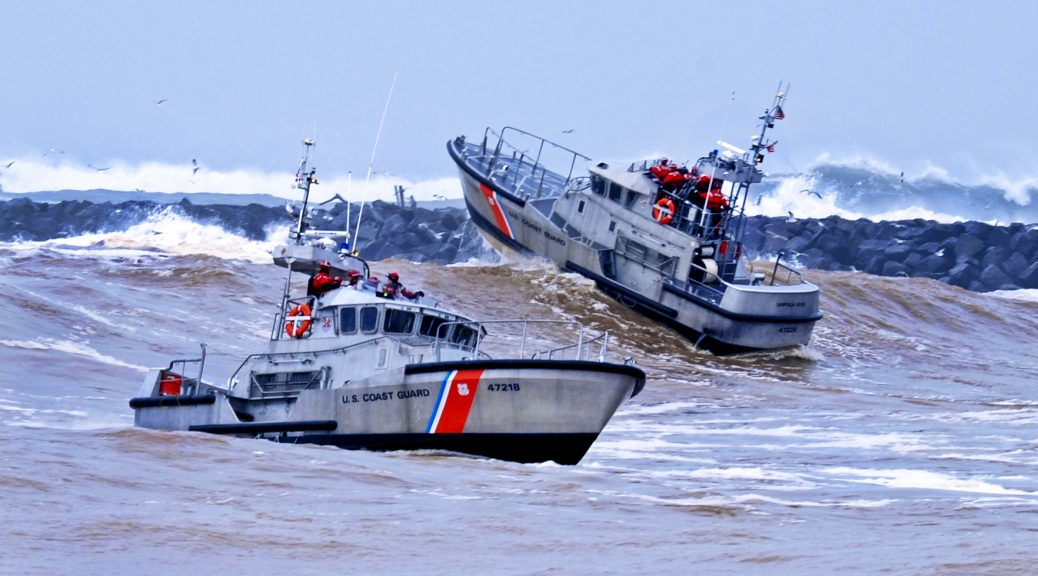 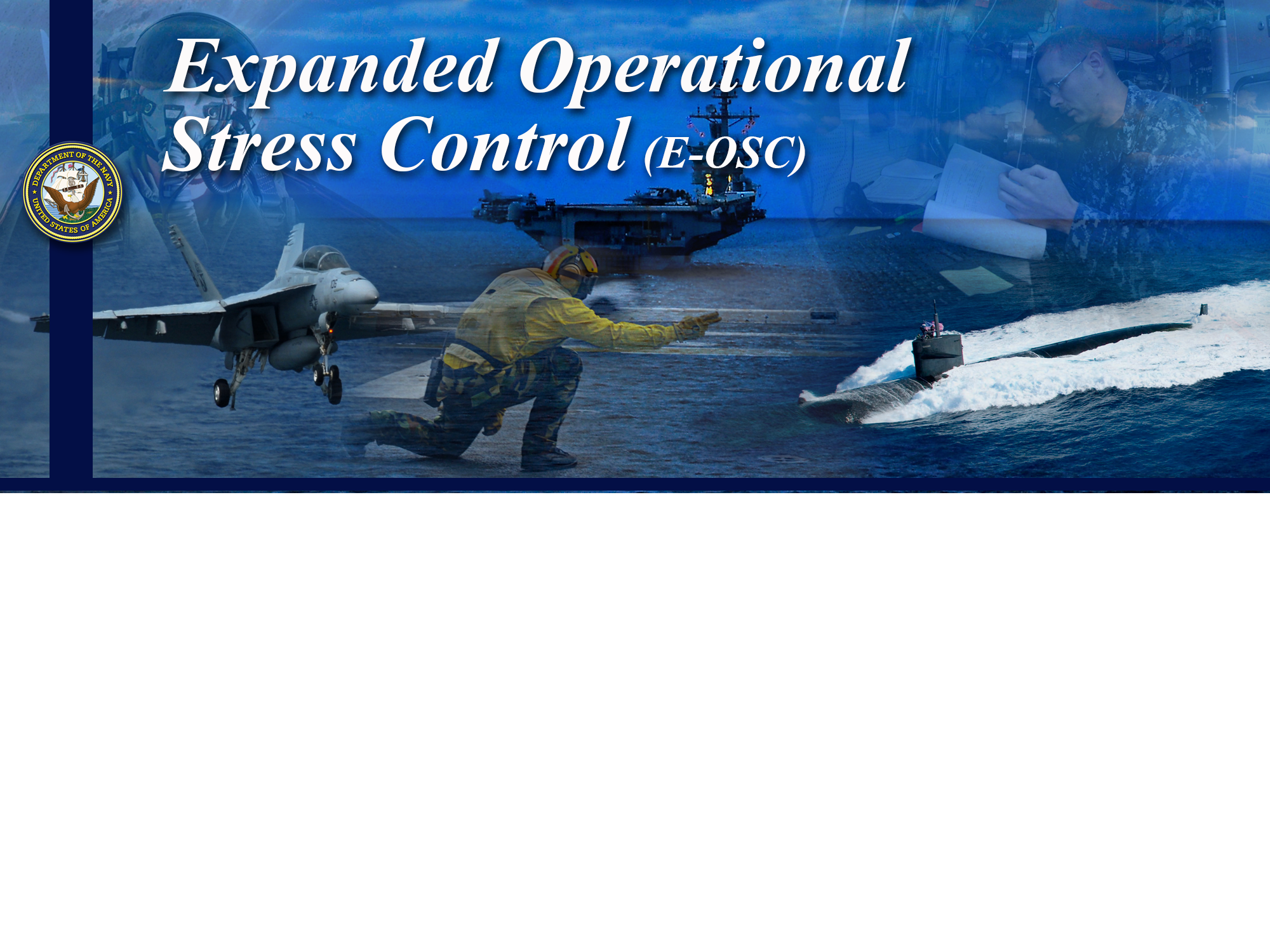 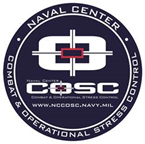 Coast Guard Operational 
Stress Control (CG -0SC )
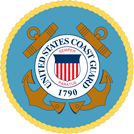 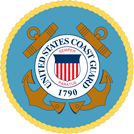 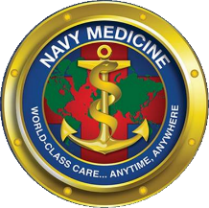 Flexible Thinking1-24-22 Tm
[Speaker Notes: Flexible Thinking

An important element resilience is flexible thinking and the ability to see different perspectives:

Flexible thinking allows us to come up with multiple solutions to tackle problems. Being able to see things in different ways provides a better understanding and awareness of all possible options helps an individual develop different strategies. 

The ability to adjust one's thinking from old situations to new situations as well as the ability to overcome responses or thinking that have become habitual and adapt to new situations.

The ability to think flexibly is an important social skill and helps people to get along with others, helps groups to be more effective, and helps people solve problems and or try new ways of doing things.]
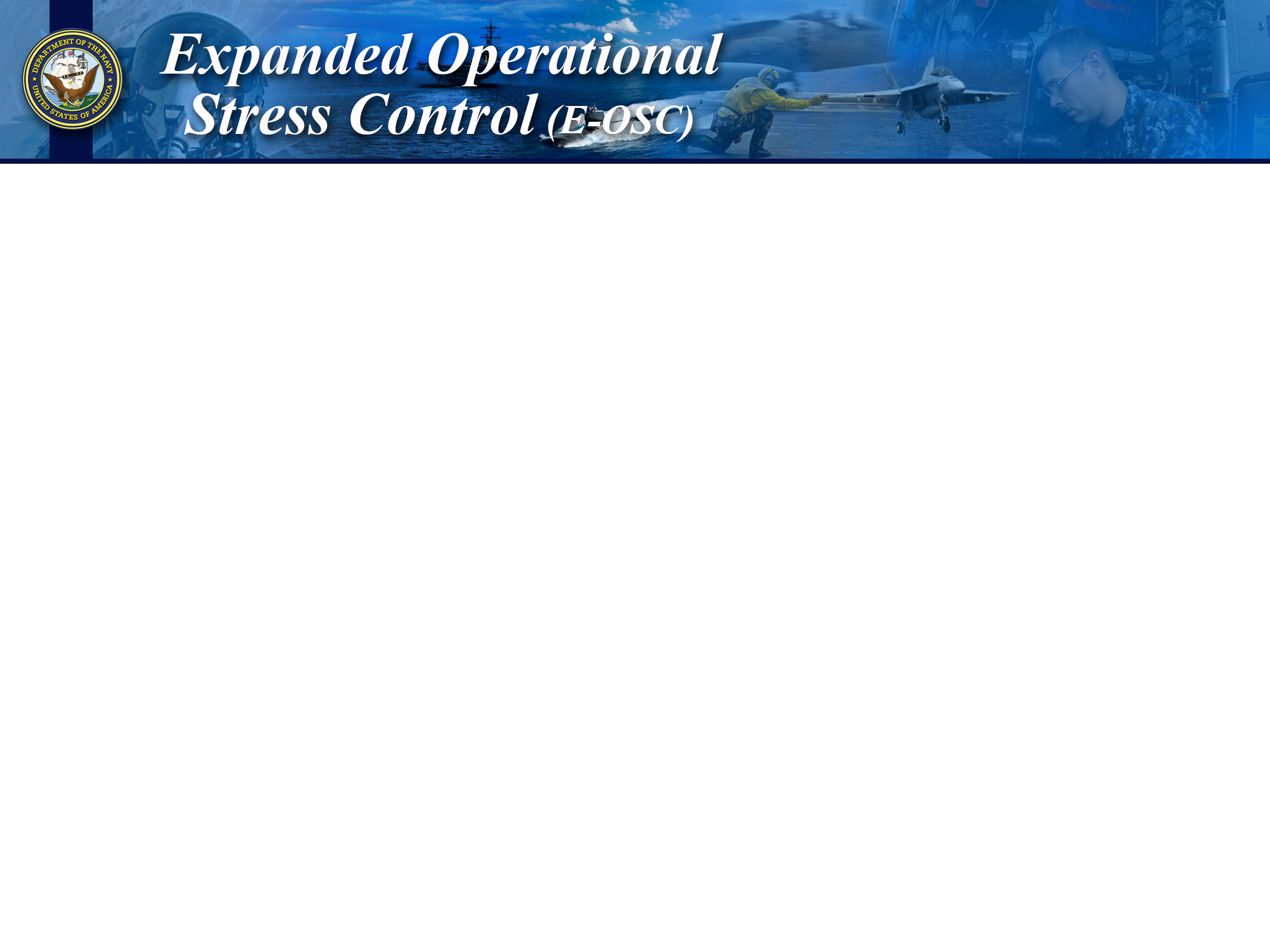 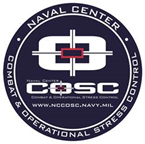 Learning Objectives
Coast Guard Operational 
                      Stress Control (CG -0SC )
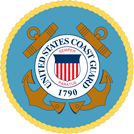 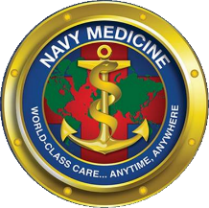 DEFINE and DESCRIBE the interaction between our thoughts, feelings and behaviors

EXPLAIN why and when thoughts become unhelpful

IDENTIFY and DESCRIBE unhelpful thought patterns and how to challenge them

IDENTIFY and DISCUSS different flexible thinking tools to change your thoughts
[Speaker Notes: Learning Objectives

DEFINE and DESCRIBE the interaction between our thoughts, feelings and behaviors

EXPLAIN why and when thoughts become a problem

IDENTIFY and DESCRIBE cognitive distortions and how to challenge them

IDENTIFY and DISCUSS different flexible thinking tools to change your thoughts]
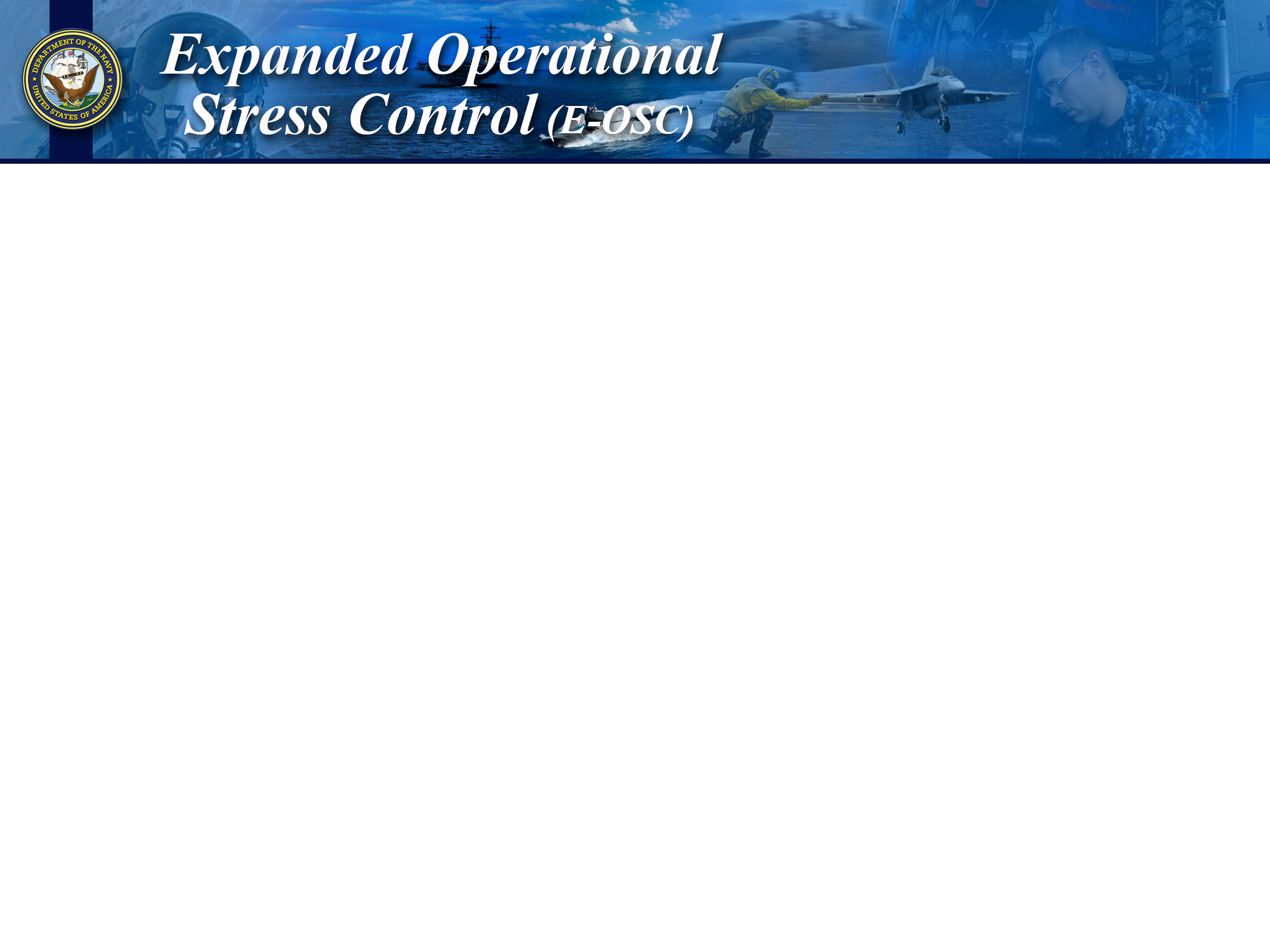 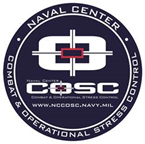 Flexible Thinking
Coast Guard Operational 
                 Stress Control (CG -0SC )
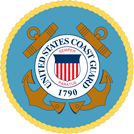 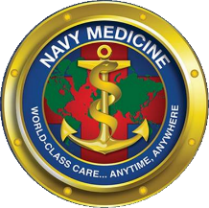 Putting situations or experiences into perspective and thinking about them more positively

A critical thinking process that is exhibited when someone remains open to multiple possibilities, ideas, or thoughts

To consider other points of view and opinions which enhances diversity and inclusion
[Speaker Notes: Flexible Thinking

Discussion Questions:
-How does engaging in mindfulness increase your ability to think flexibly?

Putting situations or experiences into perspective and thinking about them more positively

A critical thinking process that is exhibited when someone remains open to multiple possibilities, ideas, or thoughts

To consider other points of view and opinions which enhances diversity and inclusion]
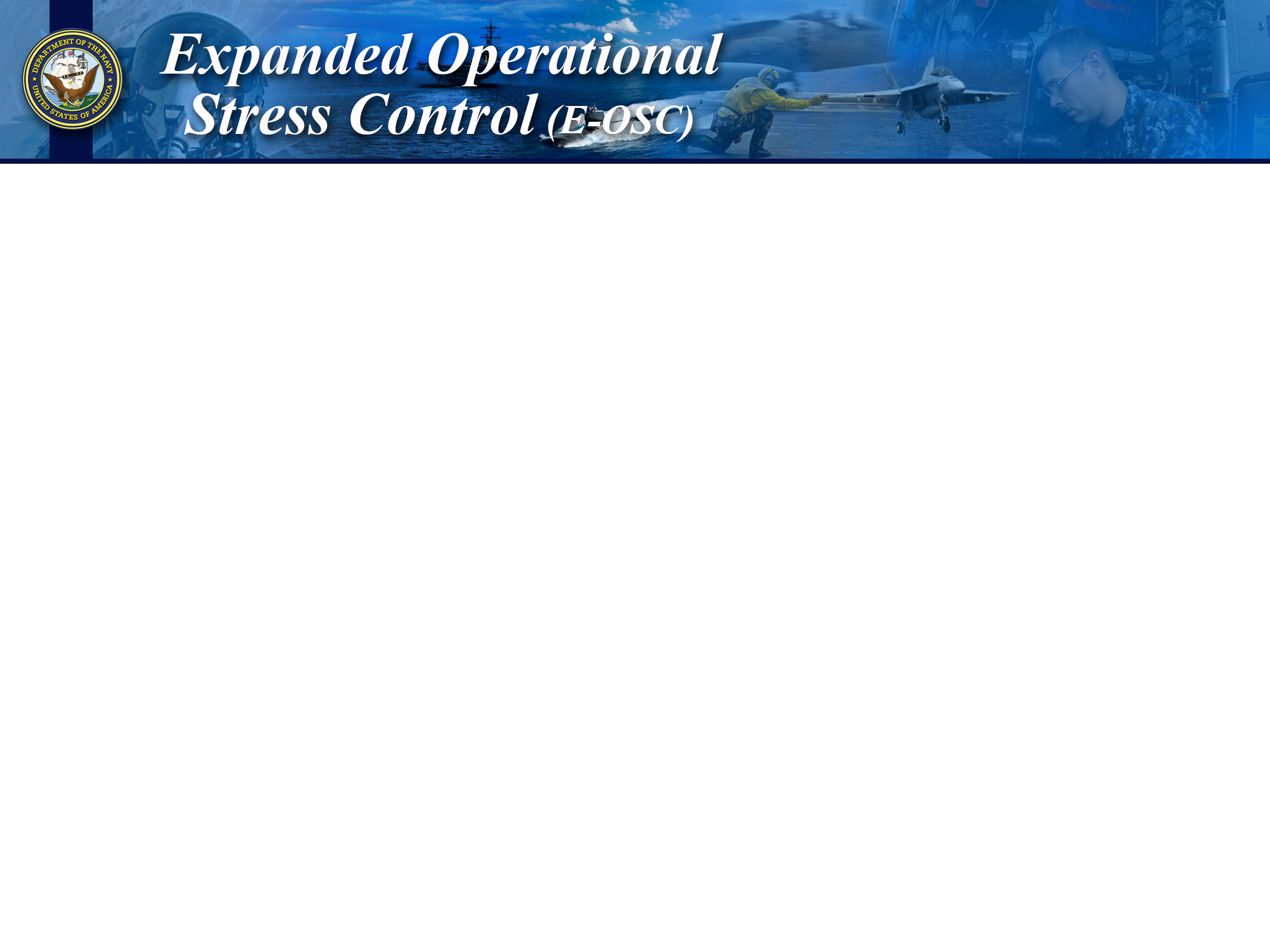 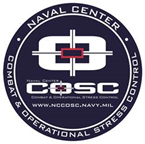 Coast Guard Operational 
                  Stress Control (CG -0SC )
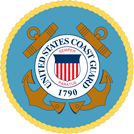 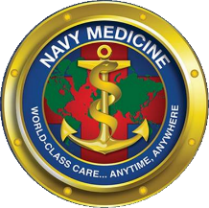 Exercise: Flexible Thinking Introduction
[Speaker Notes: Exercise:  Flexible Thinking Introduction
 
These simple exercises go literally “hand in hand” to start a group thinking creatively. In a group situation, this is a short but very powerful exercise that involves everyone. The group experience is ideal so that individuals can see firsthand that what is natural for us is not always natural for others. This focus of being flexible in slightly shifting one’s perspective is demonstrated powerfully yet simply in these two exercises.

Directions for Exercise #1: Get a Grip:

Ask participants to clasp their hands so that their fingers interlock. Ask
them to note which thumb is on top. In a group situation, ask them to raise their hands if they had their left thumb on top like me (noting to them that they can unclasp their hands now to raise their hands!). Usually roughly half the group raises their hands, regardless of right- or left-handedness. How many had their right thumb on top? Note the percentage now raising their hands. Note that what feels natural for some is not natural for others. 
 
Relate that idea to the idea of our perceptions; for example, we think people should see things the same way we do, and through this hands-on exercise we realize this is not true! Now have the group shift their fingers in the opposite way (make sure they clasp all their fingers differently, not just the thumbs). 
 
Ask the group how this feels. You likely will get responses such as, “weird, strange, and uncomfortable.” Apply this hands-on exercise as a metaphor for the importance of how we often need to shift our thinking just so slightly—even though it might seem unnatural—in order to look at a situation in a different way. 
 
This can be a visual reminder of the importance of being flexible and changing one’s perspective, and to realizing that some people may struggle with something that might come naturally to you! In short, this exercise helps people “get a grip!”

Directions for Exercise #2: Arm Folding:

Now have participants perform a more “advanced version of Get a Grip (#1)
 
In this exercise, have everyone fold their arms, noting which arm is on top. Ask for hands (urging them to let go first, of course) for those who had their right arm on top, etc. attention that many people who began with their right thumb on top in the first exercise will have the opposite arm on top in this exercise. 
 
As in the first exercise the group likely will be roughly evenly split. Now have the group try it the other way. This usually gives way to giggles as some group members circle around a bit before finding their position. Most participants claim it feels “even weirder” than in the first exercise, which gives you the opportunity to re-emphasize that what feels natural to some may be a stretch to others, and vice versa. Again, this provides a metaphor for the idea that people perceive things differently. 

We often assume inaccurately that others are innately more like us than they really are, which can be a frustrating misperception! (An interesting variation on this exercise is having the group fold their legs instead.)

Time Allotted: 5 minutes 

Discussion: 
These are quick and easy hands-on examples of how some people might look at things in a more rational, healthy way, and some of us need to adjust our perceptions slightly in a way that is uncomfortable to us while very natural for others. How easy it is to comprehend how interpersonal misunderstandings occur in light of considering the lesson from these hands-on activities! We also often assume that people process things the way we do; we tend to assume too much rather than open up our minds. Encourage members that when they are under stress or depressed, anxious, etc. they can remind themselves to slightly shift perspective. One can shift those fingers to nudge oneself out of the one dimensional thinking that often makes people feel stuck!]
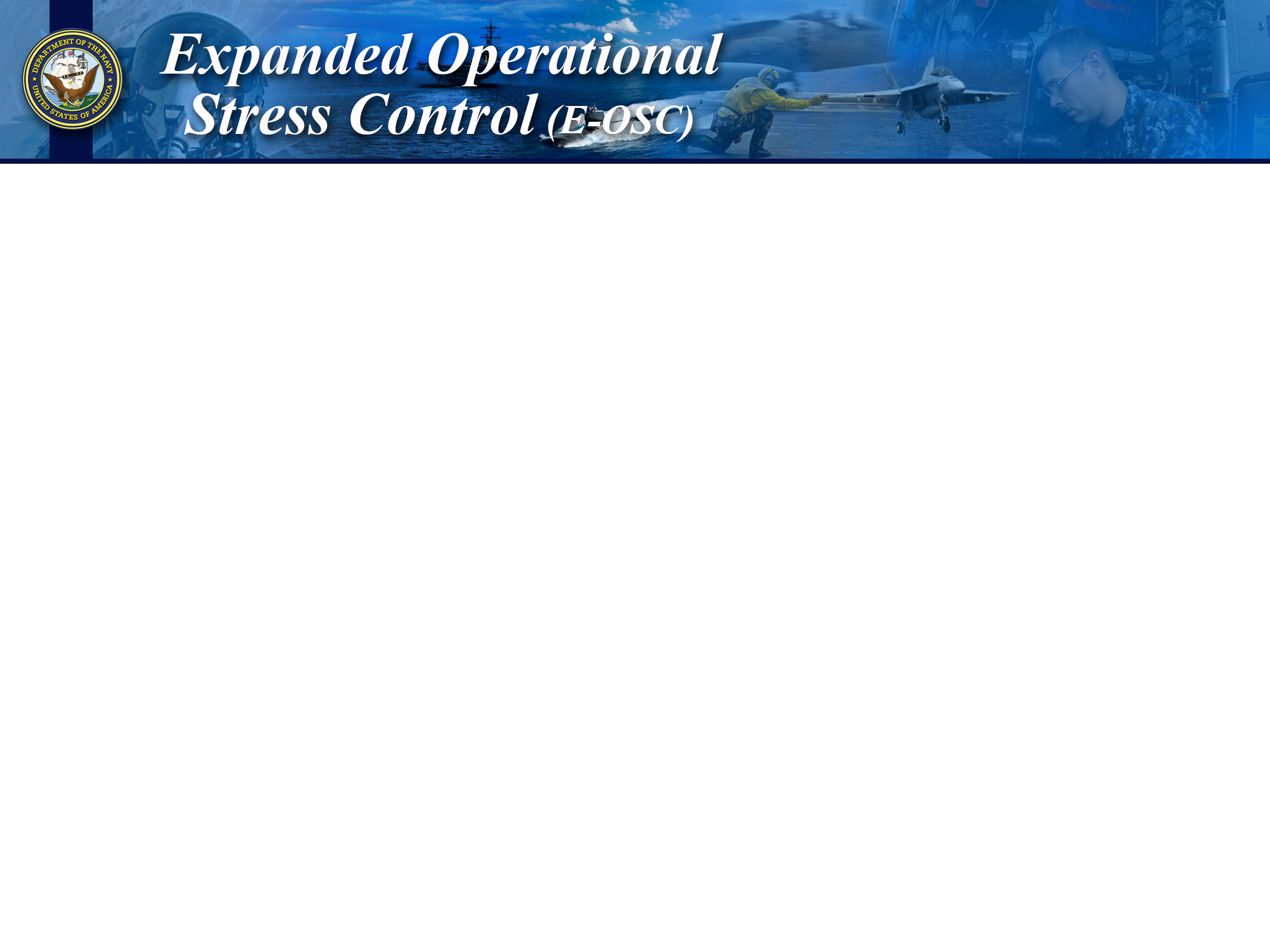 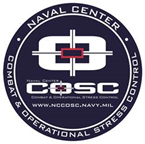 The Cognitive Model
Beliefs about the event
Coast Guard Operational 
                   Stress Control (CG -0SC )
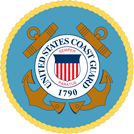 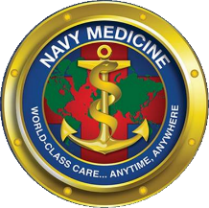 Stressors
What you do
Your  feelings about the event
[Speaker Notes: The Cognitive Model

This diagram show the relationship between our thoughts, emotions, and behaviors. Thoughts, emotions, and behaviors all occur in response to internal or external stimuli and they connect in a feedback loop: each one can trigger the next. Sometimes this feedback loop is helpful but at other times, it is unhelpful. Often it seems as though this feedback loop happens automatically. We feel like victims of our circumstances – but we do have some ability to modify this feedback loop so it is more helpful. The key to altering the feedback loop is awareness of patterns and associations between thoughts, emotions, and behaviors. By recognizing patterns in the feedback loop, you can find ways to intervene. 

Situation: Anything that happens in an individual’s environment. Situations outside of the individuals direct control, but they can be influenced by behaviors

Thought: What an individual thinks or believes about a situation. How the individual interprets an event or situation. They also shape the quality and intensity of feelings and influence all behaviors

Emotion: Our mood or how one feels about a situation or event.  Emotions are not necessarily based on logic, but are influenced by our thoughts and beliefs about a situation. May reflect a learned style of thinking or be related to a situation or to an event. Sustained negative emotions may lead to negative mood states, such as, depression, chronic anger or anxiety

Behavior: The individual’s outward response or actions in response to a situation. These include an individual’s internal physiological behavior, such as hyper-arousal, rapid heartbeat, and palpitations 

Awareness: The centerpiece of changing negative thoughts to positive thoughts, which leads to mature behavior. 

EXAMPLE:
You are walking down the hallway and say good morning to a fellow shipmate who ignores you. Your reaction might be that you are annoyed or even angry that you were ignored.  In reality, your reactions are determined by your interpretation of the event. Your interpretation in this case was that they were rude and that maybe they were angry with you.  This interpretation drives how you react.  You could have also interpreted the event as maybe the other person had a lot on their mind, which would change your reaction, allowing you to not be bothered by the event.]
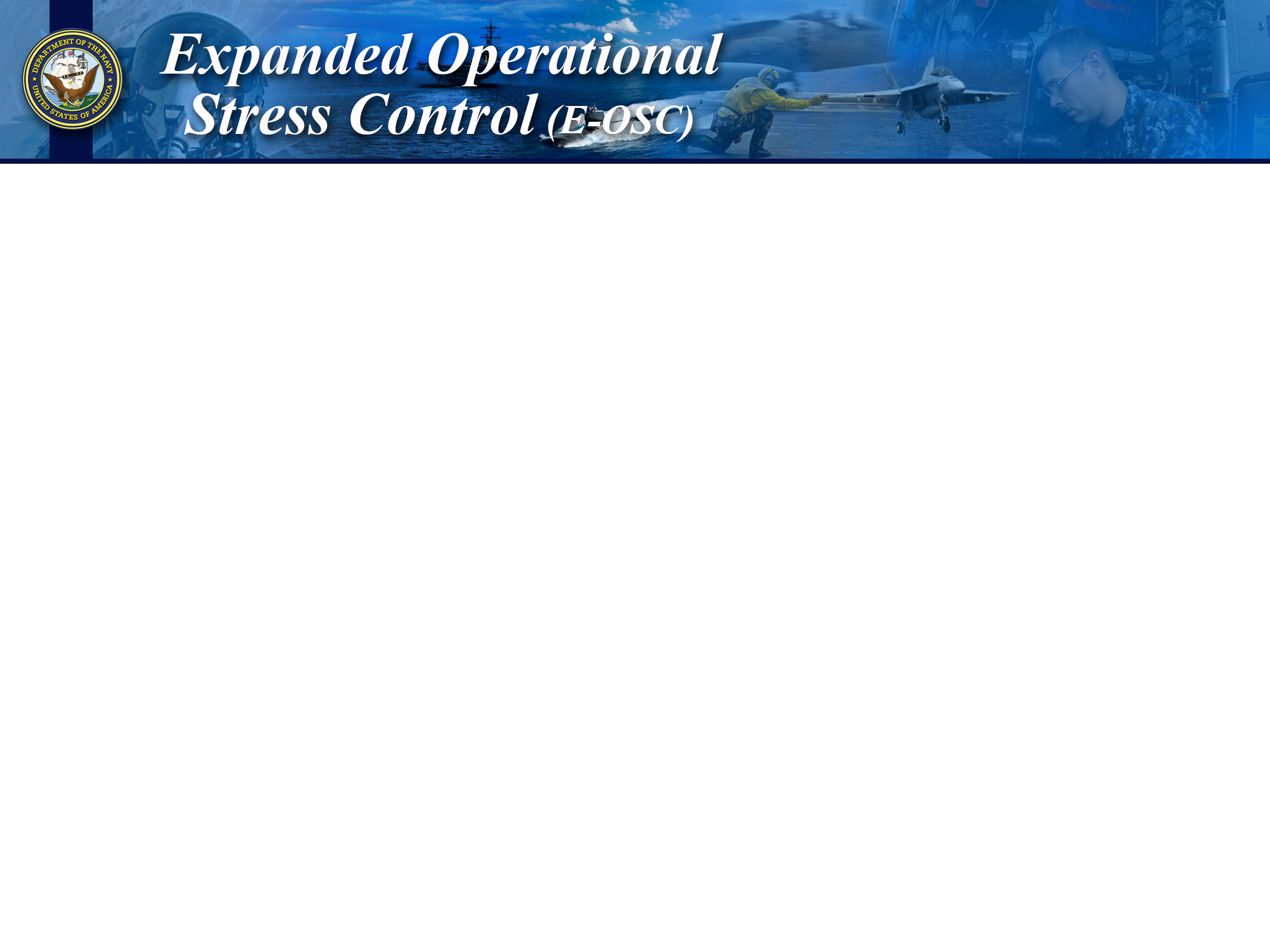 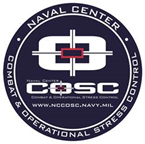 Thoughts, Emotions, & Behaviors
Coast Guard Operational 
                   Stress Control (CG -0SC )
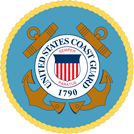 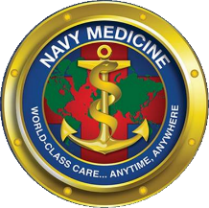 Thoughts are not facts, they are suggestions
Depending on context can be helpful or unhelpful

All emotions serve a purpose
Motivation
Communicate with ourselves and others

Emotions are not good or bad, negative or positive
But they can be very uncomfortable

Behaviors are our actions
Includes an interrelationship between an event and our thoughts and feelings
Tend to have the strongest consequences
Can get us in trouble if we REACT instead of respond wisely (ACT with intention)

Awareness (mindfulness) is the first element in understanding one’s thoughts, feelings, and resulting behaviors
[Speaker Notes: Thoughts, Emotions, & Behaviors

Thoughts are not facts, they are suggestions
Depending on context can be helpful or unhelpful
Ideas, beliefs, and statements in our heads. Thoughts generate our actions. However, one has the power to alter beliefs which then change our behavior
What an individual thinks or believes about a situation. How the individual interprets an event or situation. They also shape the quality and intensity of feelings and influence all behaviors

All Emotions serve a purpose
Motivation
Communicate with ourselves and others
Our mood or how one feels about a situation or event. Emotions are not necessarily based on logic, but are influenced by our thoughts and beliefs about a situation. May reflect a learned style of thinking or be related to a situation to an event. Sustained negative emotions may lead to negative mood states, such as, depression, chronic anger or anxiety.
They are not good, or bad, negative or positive- but can be very uncomfortable

Behaviors are our actions
The individual’s outward response or actions in response to a situation. These include an individual’s internal physiological behavior, such as hyper-arousal, rapid heartbeat, and palpitations.
Includes an interrelationship between an event and our thoughts and feelings
Tend to have the strongest consequences
Can get us in trouble if we REACT instead of respond wisely (ACT with intention)

Awareness (mindfulness) is the first element in understanding one’s thoughts, feelings, and resulting behaviors 
Engaging in mindfulness and willingness increases our ability to be flexible with our thoughts by encouraging acceptance and a present-focused orientation
Being aware of your thoughts by asking yourself “Are my thoughts helpful?” or “How might I be overreacting?” (Behavior).]
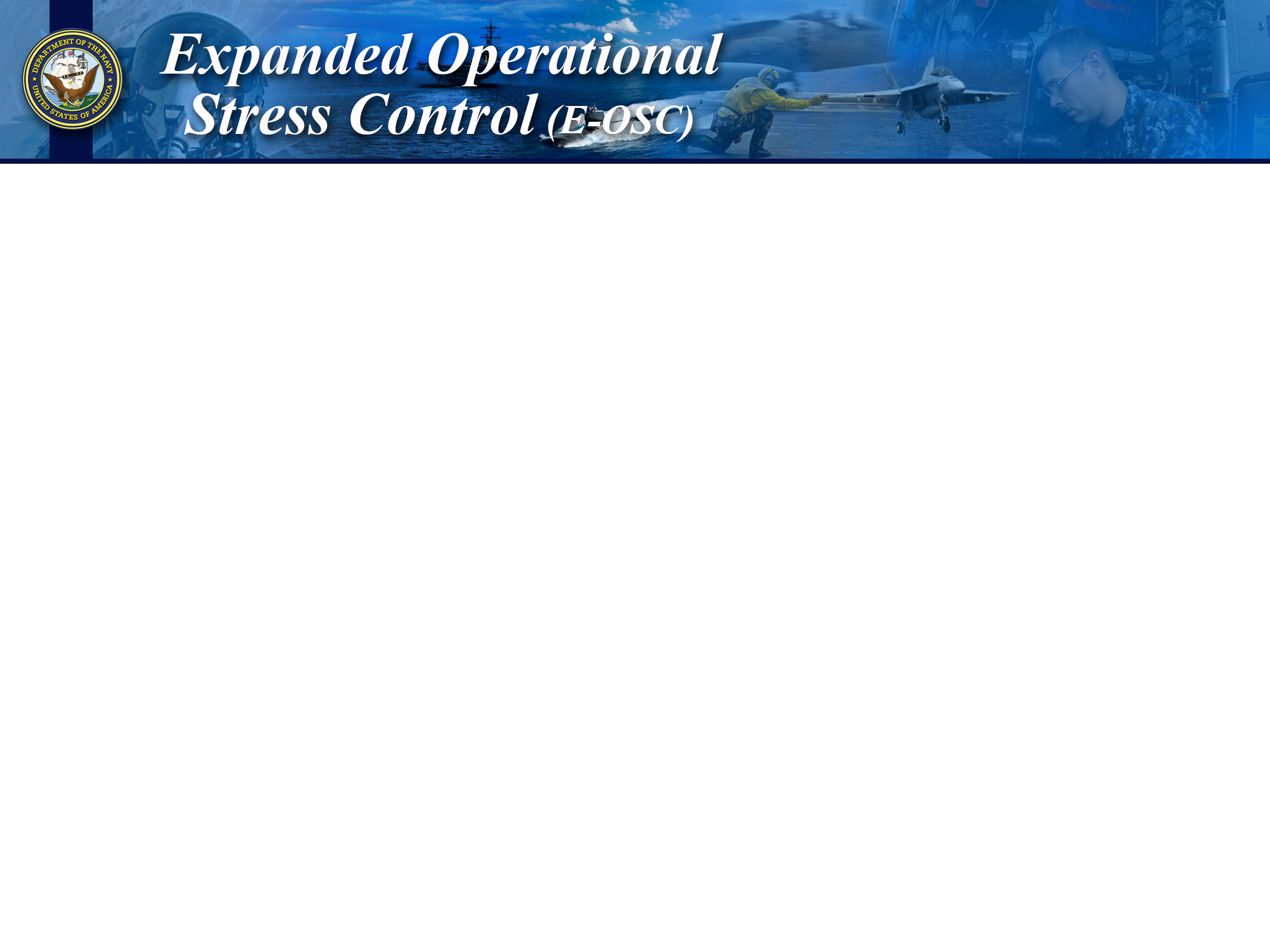 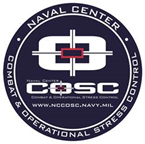 Unhelpful Thinking
Coast Guard Operational 
                   Stress Control (CG -0SC )
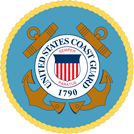 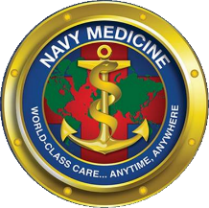 Bad stuff affects us more than good stuff. One negative event can drown out a plethora of positive experiences. That is why our thoughts are not always helpful

Thoughts become unhelpful when:
We get hooked on rigid thinking
Get "stuck" in a battle with something beyond our control
Use unhealthy coping skills (avoidance) to get rid of uncomfortable thoughts
Lead to problematic behaviors
Blaming others rather than accept personal responsibility for our actions
[Speaker Notes: Unhelpful Thinking

Bad stuff affects us more than good stuff. One negative event can drown out a plethora of positive experiences. That is why our thoughts are not always helpful.

The brain is biased toward negative thinking. From the perspective of evolution, survival and avoiding danger has the highest priority. The brain has evolved to alarm us to even small perceptions of danger. This includes not only physical danger (e.g. getting stalked by a predator), but also interpersonal dangers like being rejected from your social group (leaving you vulnerable to predators, starvation, etc). In modern society, many of the “dangers” our brain evolved to protect us from are less widespread, so the brain compensates by perceiving “danger” where none exists. For example, a co-worker not saying “Hello” back to you, making a presentation at work, or someone cutting in line at the grocery store. 

Unhelpful thoughts and intense emotions lead to problematic behaviors - Restructuring the unhelpful thought patterns through a process of identifying, challenging, and reshaping them. Behavioural re-structuring focuses on changing a person's unhealthy and problematic behaviours, actions, and responses. The focus is not on "why" something happens, but changing the process to prevent, alter, or replace it with a healthier more effective behaviour

Thoughts become unhelpful when:
We get hooked on rigid thinking
Rigid thinking is intolerant, non-accommodating, and restrictive, and typically increases one's stress level
Get "stuck" in a battle with something beyond our control
Use unhealthy coping skills (avoidance) to get rid of uncomfortable thoughts
Lead to problematic behaviors
Blaming others rather than accept personal responsibility for our actions]
Coast Guard Operational 
                   Stress Control (CG -0SC )
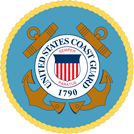 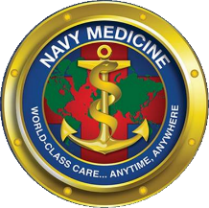 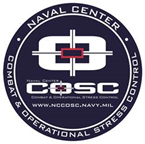 Unhelpful Thinking Patterns
Exaggerated or inaccurate thinking is used to reinforce negative thinking or emotions and to make one feel bad about themselves

These thoughts cause individuals to perceive reality inaccurately

Unhelpful Thought Patterns:
All-or-nothing 
Catastrophizing 
Negative filter
Jumping to conclusions 
Labeling 
Blaming 
“Should” or "must" statements

Learning to shift inaccurate thought patterns and associated feelings to be more realistic is the key to strengthening emotion regulation, and supports building resilience
[Speaker Notes: Unhelpful Thought Patterns

Exaggerated or inaccurate thinking is used to reinforce negative thinking or emotions and to make one feel bad about themselves

These thoughts cause individuals to perceive reality inaccurately

Unhelpful Thought Patterns:

All-or-Nothing Thinking: Exaggerated or irrational thoughts that cause individuals to perceive reality negatively. Ignoring the middle ground or gray area in life situations. For instance, if one’s performance falls short of perfect, the individual feels like a total failure. “I have to do everything perfectly, and anything else is a failure.”
Hector gets a B+ on an exam. He is disappointed because it was not an A. He tends to view success on exams as, “I either do great, or my performance is a failure.” 

Catastrophizing: A tendency to over-predict small problems will escalate into big ones, without sufficient evidence. “If something is going to happen, it’ll probably be the worst-case scenario.”
Joe is in his first month of “A” School. He just received a 60 on an exam. He immediately starts to worry that he will end up with a low grade in the course and that he may not graduate.

Negative Filter: Emphasizing on negative thoughts or beliefs and screening out the positive. 
Tom is a junior leader. He is receiving feedback from his superior regarding his job performance. His superior told him that he does an excellent job overall and always makes sure his Coasties execute their tasks, but he would like Tom to be more approachable to his juniors.  Despite the fact that Tom clearly performed well, he could only think about the one piece of criticism and felt poorly about himself

Jumping to Conclusions: Making quick erroneous interpretations without evidence.
 Bryan is deployed and has attempted to contact his girlfriend via email and phone. He does not get a response from her. He begins to get anxious and assumes that she is cheating on him and is ready to dump him. He begins to become anxious and decides to go out to a bar for a drink. 

Labeling: Assigning a negative label to yourself after something bad happens
“I’m a failure. If people knew the real me, they wouldn’t like me. I am flawed.”
During class, Rachel’s instructor asks if anyone knows the answer to a question. Rachel raises her hand and gives an answer. Her instructor says, “That is incorrect, does anyone else know the answer?” Rachel tells herself that she is incapable

Blaming: Believing that other people are the cause of every problem
Mike has been working on an assignment with several other members, but they are not able to get the work done by the deadline. Mike believes that his fellow teammates are completely to blame for this delay

“Should” or "must" Statements: An attempt to self-motivate by creating rigid rules and expectations regardless of circumstances. Tends to create self-pressure and guilt. Imposing “should” statements on yourself can make you feel guilty if you don’t live up to those statements.
Jill believes that she must get an excellent score on her EER, or else she is a failure. She also believes that she should always complete tasks perfectly and beats herself up when she makes a small mistake.

Learning to shift inaccurate thought patterns and associated feelings to be more realistic is the key to strengthening emotion regulation, and supports building resilience]
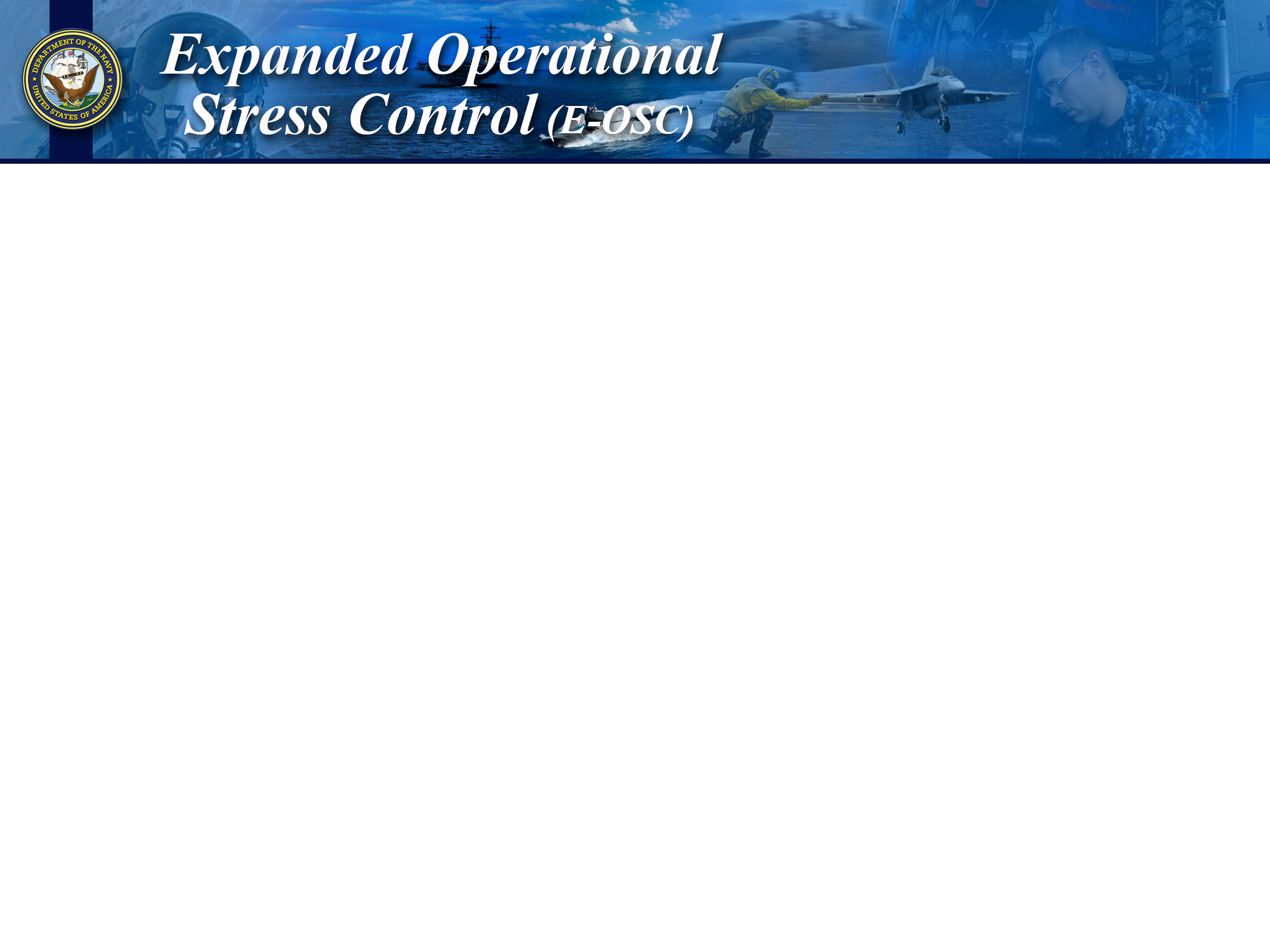 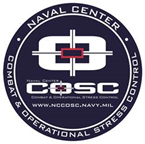 Tools to Change Your Thoughts
Coast Guard Operational 
                 Stress Control (CG -0SC )
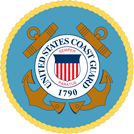 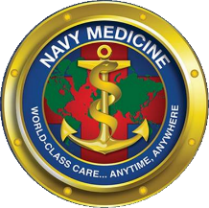 [Speaker Notes: Tools to Change Your Thoughts

Many of our problems are caused by faulty ways of thinking about ourselves and the world around us. These beliefs and thought patterns are irrational, false, or inaccurate, and they have the potential to cause serious damage to our sense of self, our confidence, and our ability to succeed.  

We need tools in order to change these unhelpful thoughts.  These tools aim to help people reduce stress through cultivating more positive and functional thought habits. This may seem hard at first – changing your thoughts- but like any other skill, it’s hard when you first begin, but with practice, you will find it easier and desire to challenge your own thoughts and beliefs.  

Tools to change your unhelpful thoughts:
Defuse
Dispute
Reframe
Action Counteraction (ACA)
Acceptance

Different techniques may be more effective in different situations and with different people. While there are similar situations and people, remember, we are unique. Choose the technique that fits you and the situation….]
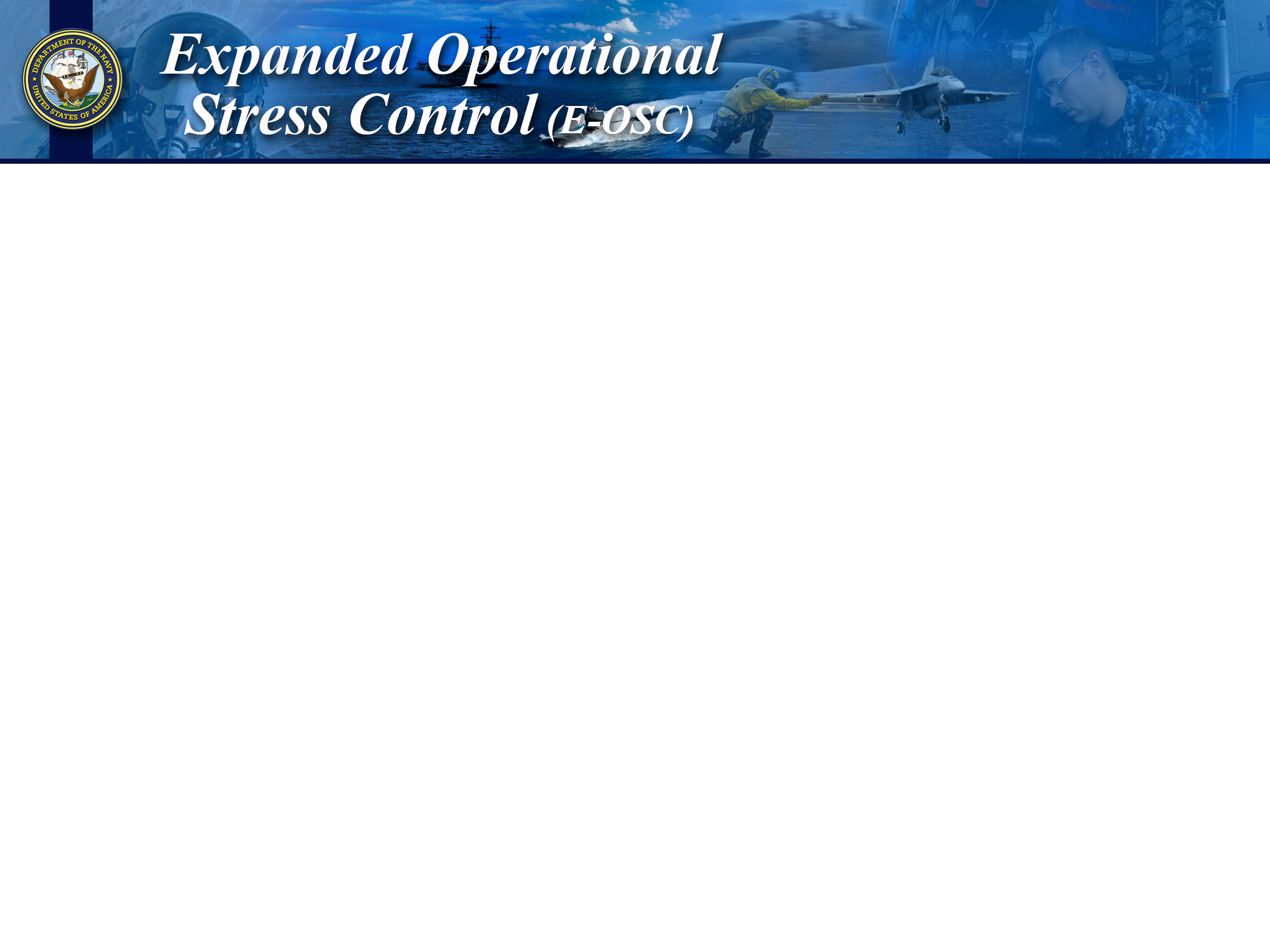 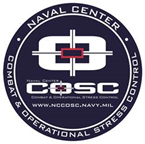 Defuse
Coast Guard Operational 
                   Stress Control (CG -0SC )
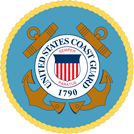 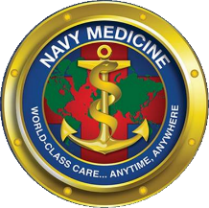 Recognizing that a thought is just that, a thought
You have the power to choose whether or not to believe that thought

Thought distancing strategies can help defuse intense and uncomfortable thoughts  

Thought distancing strategies:
Treat "the mind" as a separate object or person
Get off your "buts": Replace all use of "but" with the word "and"
Just noticing: Comment on what you notice your mind doing
Take your thoughts less seriously through the use of humor
Thank your mind for doing it’s job of pumping out thoughts, and simply move on
[Speaker Notes: Defuse

Recognizing that a thought is just that, a thought
You have the power to choose whether or not to believe that thought

Thought distancing strategies can help defuse intense and uncomfortable thoughts  

Thought distancing strategies:
Treat "the mind" as a separate object or person
"Well, there goes my mind again"
"My mind is worrying again"
Get off your "buts": Replace all uses of "but" with the word "and"
Instead of "I wanted to study for that test, but I got distracted by the TV"
Say: "I wanted to study for that test AND I got distracted by the TV"
Just noticing: Comments on what you notice your mind doing
"I'm just noticing that I'm judging myself right now"
Take your thoughts less seriously through the use of humor

Thank your mind for doing it’s job of pumping out thoughts, and simply move on]
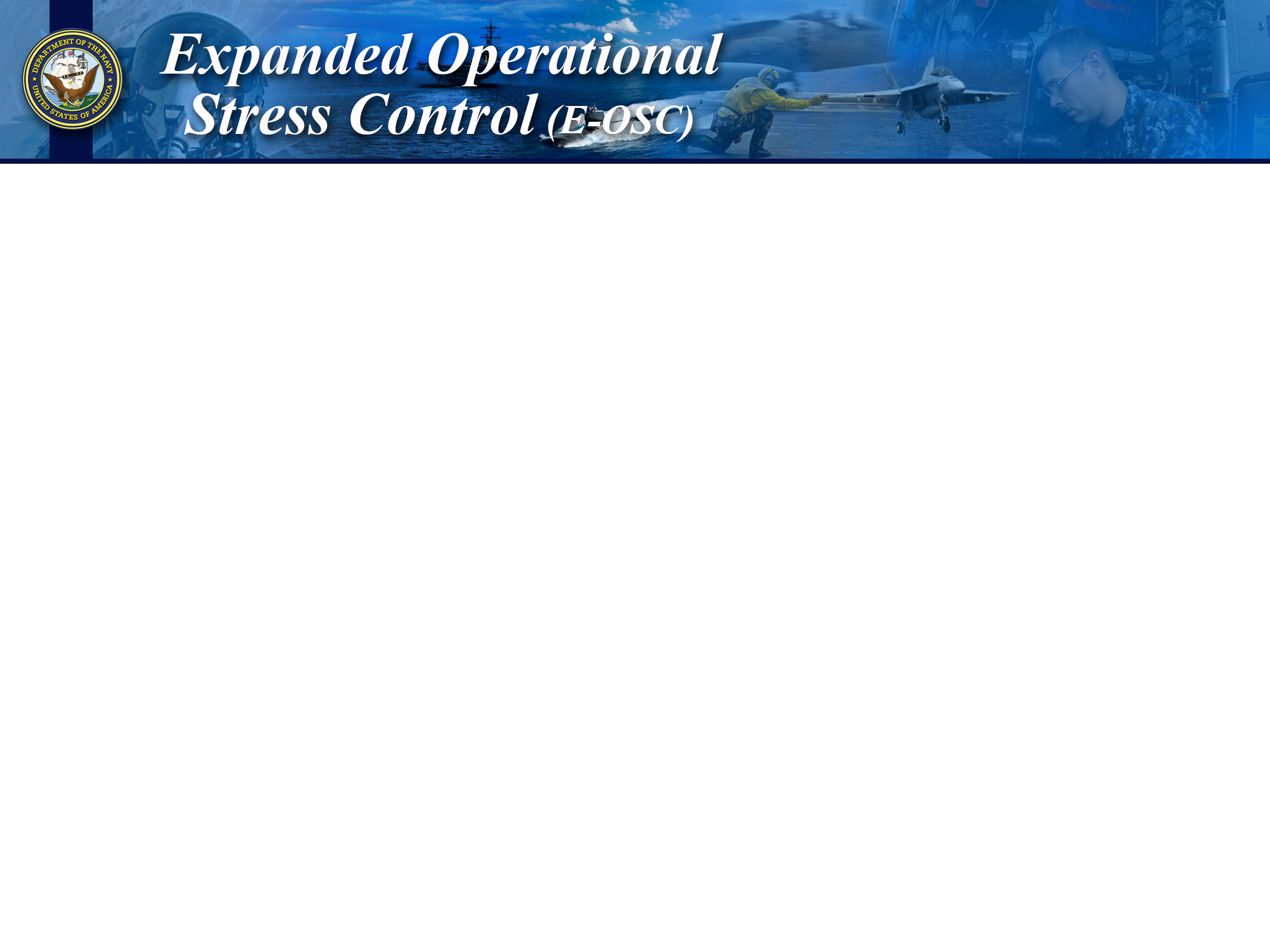 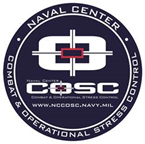 Dispute (Combat)
Coast Guard Operational 
                 Stress Control (CG -0SC )
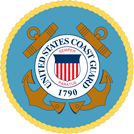 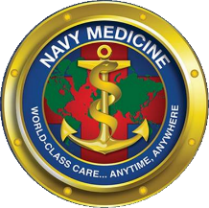 Recognize, challenge, and confront irrational beliefs or statements that are connected to distressing feelings (gather evidence to confront or dispute irrational beliefs)

Look for alternative evidence: act like a lawyer arguing a case "against" the thought

Remind yourself that thoughts are not facts: they are suggestions and you choose whether or not to listen to their advice
[Speaker Notes: Dispute (Combat)

Recognize, challenge, and confront irrational beliefs or statements that are connected to distressing feelings (gather evidence to confront or dispute irrational beliefs)

Look for alternative evidence: act like a lawyer arguing a case "against" the thought

Remind yourself that thoughts are not facts: they are suggestions and you choose whether or not to listen to their advice

Ask Yourself: 
-Is this really true?
-Is this helping me right now? Am I jumping to conclusions? Am I exaggerating?
-How do I know it will happen? So what if it happens?
-Can I handle it?
-Is there another way to look at the situation? What is the worst thing that can happen?
  
The next step in cognitive restructuring is to replace the negative thoughts with more rational and positive responses.
 
Examples:
-"I can handle this."
-"I am doing the best I can." "I have a choice."
-"I like myself."
-"I'll feel better tomorrow." "It's just a bump in the road."
 
Practice: The more you practice this coping strategy, the better you will feel. With this new way of thinking, you will interpret stimuli as less powerful, and you will become more confident in dealing with stress. Cognitive  restructuring  is like riding a bike.  It is hard at first, but the more you practice, the easier it becomes.]
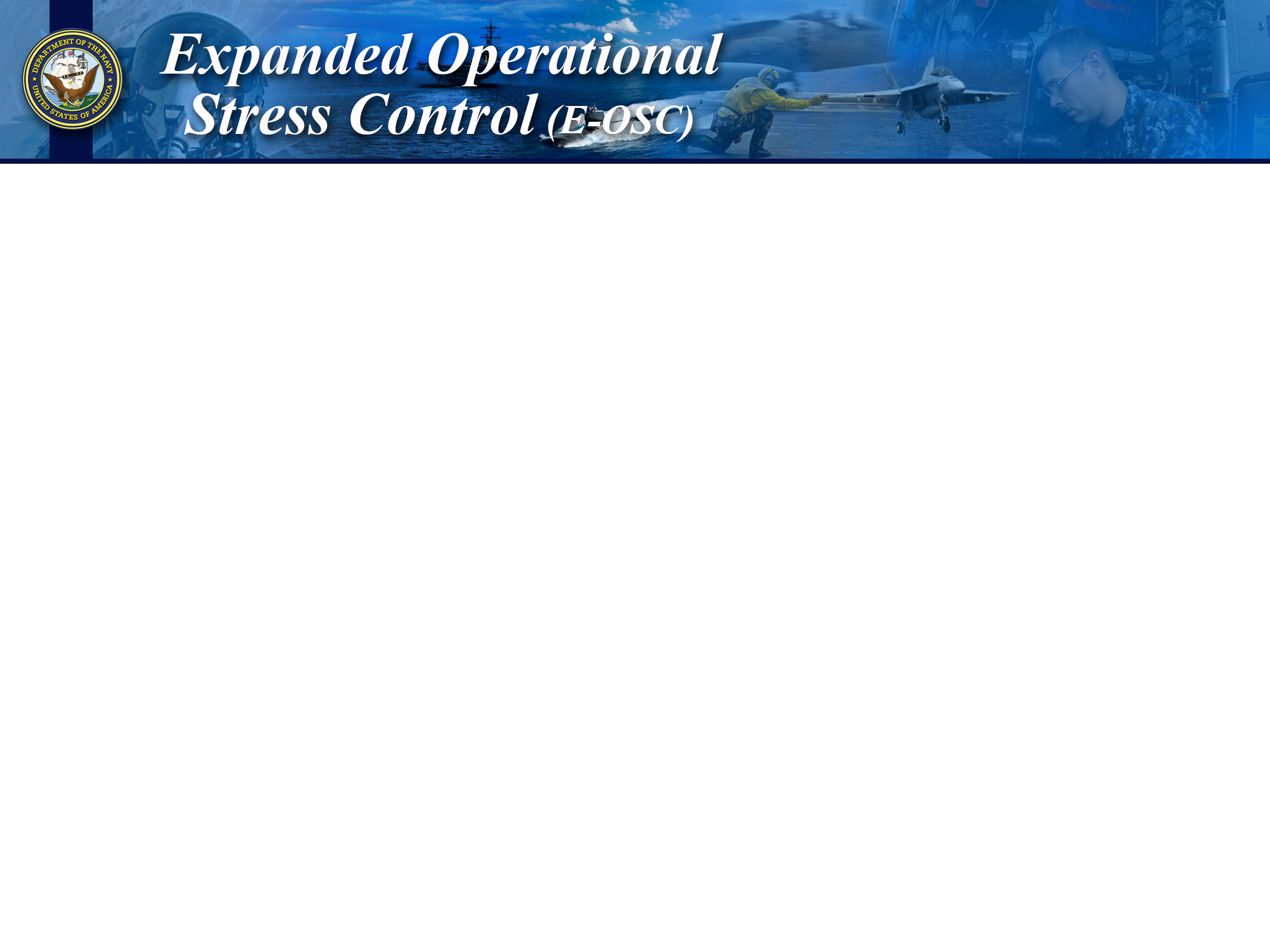 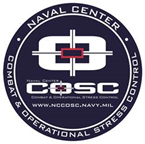 Video: How to Defeat Negative Thinking
Coast Guard Operational 
                Stress Control (CG -0SC )
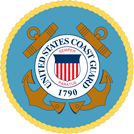 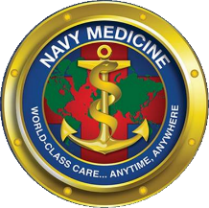 [Speaker Notes: Video: How to Defeat Negative Thinking

Title: How to defeat negative thinking
Description: This video describes two techniques for dealing with negative thoughts: Distancing and Combating (Disputing)
Source: Happify Healthy Inc.; ONLINE 
Link: https://www.youtube.com/watch?v=_XLY_XXBQWE&spfreload=10

Time Allotted: 5 minutes

Discussion Questions:
-What are your reactions to this video?]
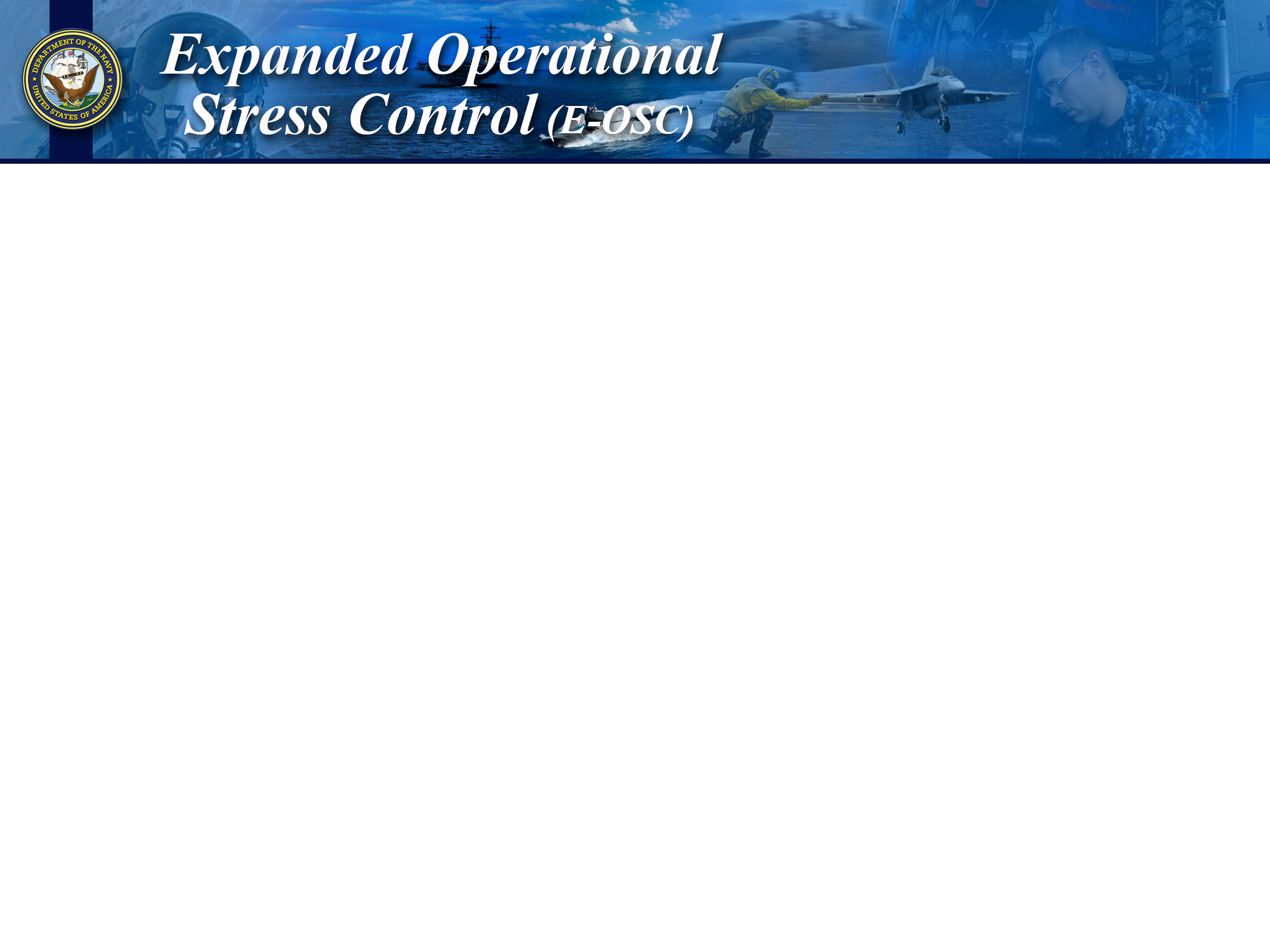 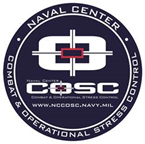 Reframe
Coast Guard Operational 
                   Stress Control (CG -0SC )
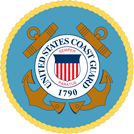 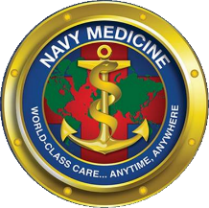 Putting situations or experiences into perspective, frequently leads to thinking about them more positively

See adversity as an opportunity for growth

Positive Reframing:
Is there another way to look at this situation?
Is there any good that can come from this?
What can I learn from this experience?

Positive self-talk replaces irrational thoughts with productive thoughts
[Speaker Notes: Reframe

Reframing an unhelpful thought involves seeing it from a different, often more positive angle. As the old saying goes, it’s like seeing the same glass as half-full, versus half-empty. For example, if you get orders and your initial thought is “I don’t know anyone there. I’m going to be lonely. This is going to be the worst duty station ever.” A more positive perspective to take might be: “This is going to be an adventure. I might meet some really cool people and make new friends.” 

Reframing is the ability to consider other alternatives, refrain from rigid beliefs and attach meaning to difficult situations. Identifying unhelpful thoughts and replacing them with more positive or adaptive ones. Thinking about a situation in a different, more positive way.

Putting situations or experiences into perspective, frequently leads to thinking about them more positively

See adversity as an opportunity for growth:
Recognize that difficult situations are temporary
Attach meaning to difficulty

Positive Reframing:
Is there another way to look at this situation?
Is there any good that can come from this?
What can I learn from this experience?

Positive self-talk replaces irrational thoughts with productive thoughts]
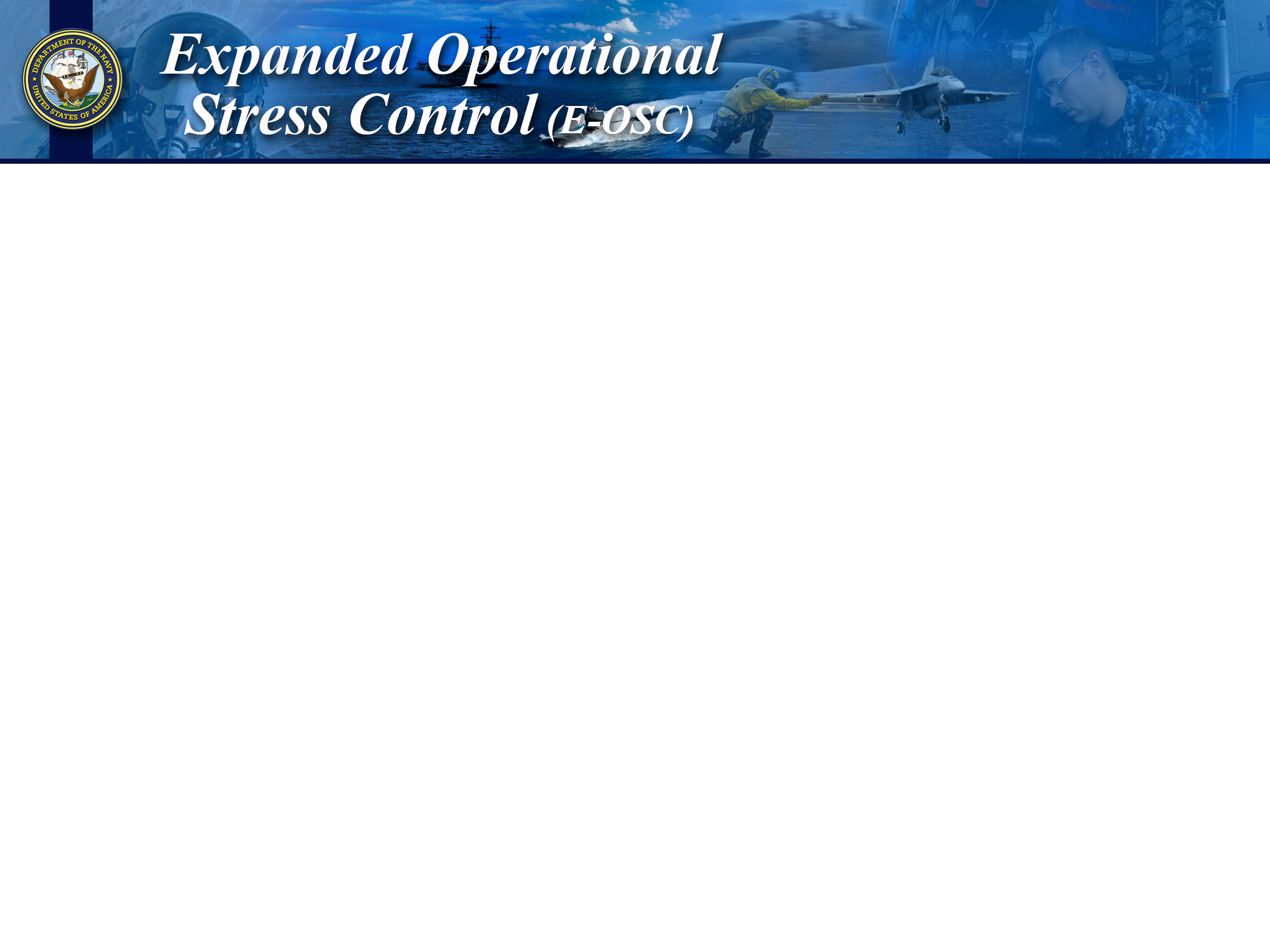 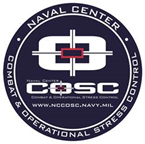 Coast Guard Operational 
Stress Control (CG -0SC )
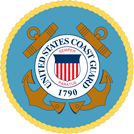 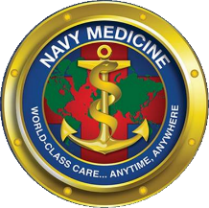 Exercise: Replacing Unhelpful Thoughts
[Speaker Notes: Exercise: Three Good Things
 
Optimism does not come naturally for everyone. With practice we can change how we think and react. This exercise is a first step towards becoming more optimistic. List three things you are grateful for. Practice this exercise often by writing them down or simply thinking about the things you appreciate.

Directions: 
Write down three things you are grateful for. This can be done daily, weekly or monthly. The point is to write it down on paper! 

Time Allotted: 10 minutes 

Discussion Questions: 
-Was this exercise useful or helpful?]
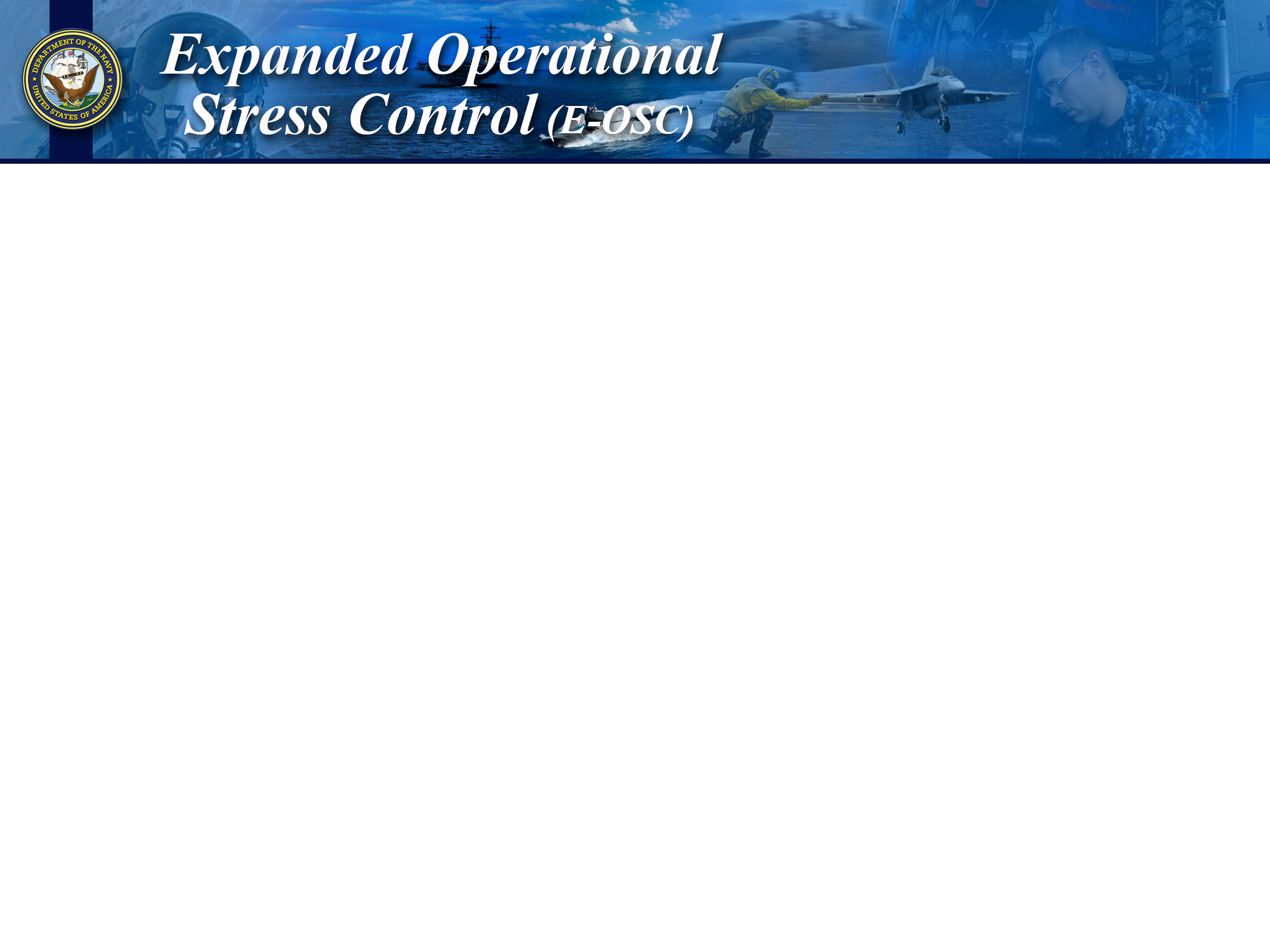 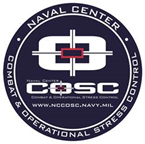 Action Counteraction (ACA)
Coast Guard Operational 
                  Stress Control (CG -0SC )
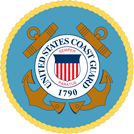 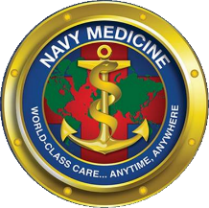 Countering your automatic, irrational or unhelpful behaviors (automatic response) with a purposeful opposite behavior

If your emotions are doing more harm than good, try acting opposite 
Over time the intent is to change the way you think and feel about a situation

Identify if the situation justifies your emotion

We can’t always control feeling a certain emotion, but we can change our behavior to stop feeding that emotion
The harder we try to control our emotions the stronger they get
Reference: Opposite Action, Dialectical Behavior Therapy, Marsha Linehan
[Speaker Notes: Action Counteraction (ACA)

Discussion Questions:
-Have you ever considered doing the opposite of your usual response to your emotions?
-Does the situation justify the emotion?

Actin opposite is a behavioral skill to help regulate emotions. We cannot simply stop feeling a certain way at the snap of our fingers. Often, the harder we try to control our emotions the stronger they get. What we can control is our behavior. Each emotion has an automatic behavior, which that emotion makes us want to do. For example, anger makes us want to attack and fear makes us want to run. When we do the automatic behavior associated with a certain emotion we feed that emotion. This can be problematic if the emotion is not justified, or acting on it will not be helpful in a given situation. For example, when we leave the house feeling angry following a fight with our spouse, and then drive aggressively while listening to loud, fast music, we continue to feed the anger. Behavior judo is a way of changing the emotion by acting opposite of the automatic behavior response. This would mean pulling into the right lane, slowing down, and listening to calm, soothing music. This stops feeding the anger and allows us to change that emotion. 

Countering your behaviors (automatic response) with a purposeful opposite behavior

If your emotions are doing more harm than good, try acting opposite
Over time, the intent is to change the way you think and feel about a situation

Identify is the situation justified your emotion

We can’t always control feeling a certain emotion, but we can change our behavior to stop feeding that emotion
The harder we try to control our emotions the stronger they get
Identify whether or not your actions make sense in the moment and figure out what to do about them


Reference: Opposite Action, Dialectical Behavior Therapy, Marsha Linehan]
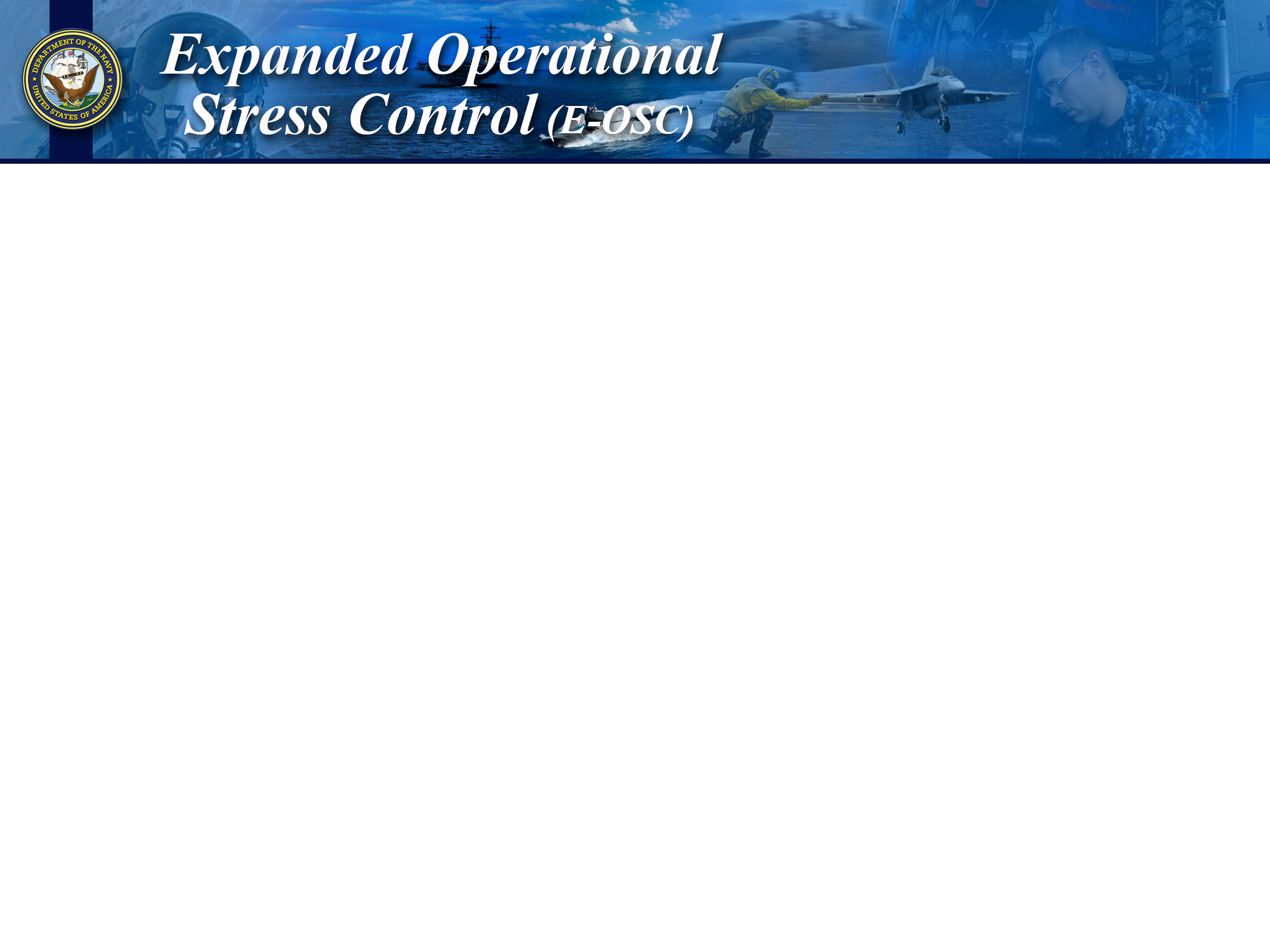 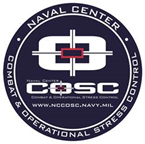 Examples of ACA
Coast Guard Operational 
Stress Control (CG -0SC )
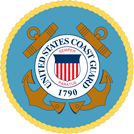 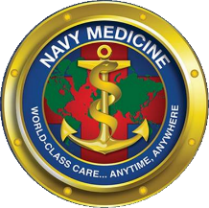 Reference: Opposite Action, Dialectical Behavior Therapy, Marsha Linehan
[Speaker Notes: Examples of ACA

Discussion Questions: 
-Have you ever incorporated “acting opposite” to regulate your emotional responses?  If so, what was the outcome?  
-Was there a time when a situation you were experiencing did not warrant using “acting opposite” to your emotions?
-Can someone give me an example of how you have acted opposite to your current emotion?
-Can you describe a situation in which it was not appropriate to act opposite to your present emotion?

Each emotion has an automatic response and opposite behavior:

Fear makes us want to run away and avoid whatever we’re afraid of. If what we’re afraid of is actually dangerous this is helpful. However if avoiding something isn’t actually helpful (the dentist for example), we need to go towards that thing and not avoid it. By doing this we often see that what we were afraid of isn’t as bad as our mind told us it was. 

The automatic response for anger is to attack. The opposite behavior is to slightly avoid. Notice we say slightly avoid. We want to be sure not to go too far. For example, if a doctor at a specific hospital makes us angry, we may avoid that individual doctor (assuming the anger is justified), but we would not want to avoid the entire hospital, as we still need to get care there. 

The automatic response for sadness is to withdraw and isolate. The opposite behavior for this is to get active. Getting active when we are feeling sad or depressed can be very difficult. Think of it like pushing a huge rock. At first you have to really dig your heels in and work hard, but once you get the rock rolling and get some momentum going, it gets easier and easier. Getting out of bed to go out with friends or to the gym when we’re feeling depressed can be very difficult, but once we get some momentum going it gets easier and easier. 

The automatic response for shame is to hide and avoid people, to keep whatever secret you are embarrassed about. The opposite action for this is to tell the secret to a trusted person. This doesn’t mean posting the secret on social media, but rather telling a close friend, family member, or mental health professional who seems safe. Usually they will not react with rejection, which helps reduce the shame and challenge your thought that what you did was unforgivable.

The automatic response for love is to seek out the person or thing we love. Sometimes love is not justified or healthy, such as in an abusive relationship or when we love something that is unhealthy, like candy. The opposite action for love is to avoid the person or thing and distract ourselves. An example of this is when ending an unhealthy relationship, unfriend or unfollow the person on social media, delete pictures of them, throw away their love letters and gifts from them. Get rid of reminders of them. Remind yourself of the reasons your love is not justified.]
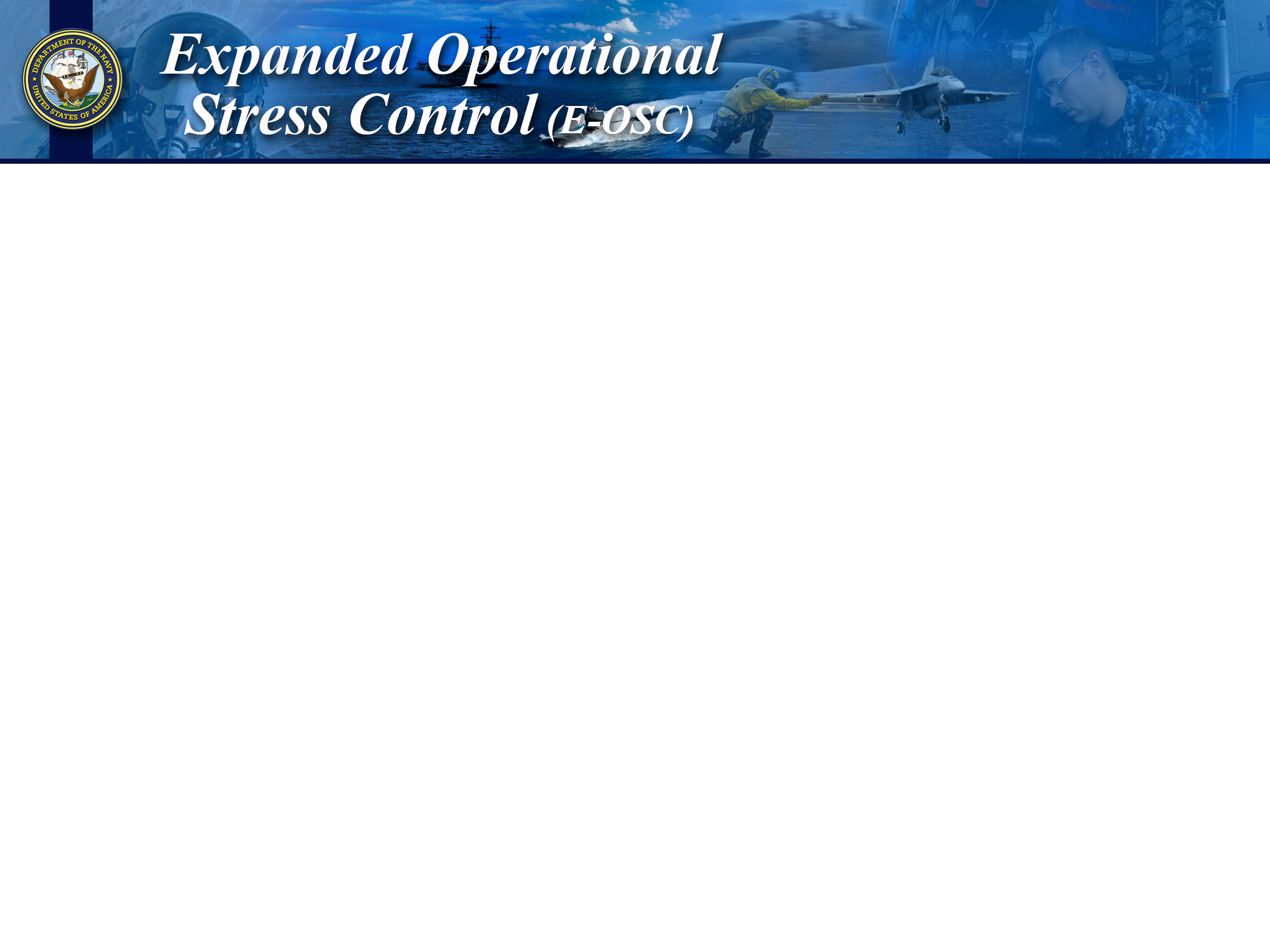 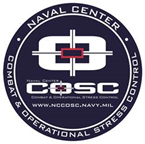 Coast Guard Operational 
Stress Control (CG -0SC )
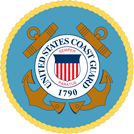 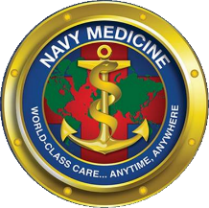 Exercise: Action Counteraction (ACA)
[Speaker Notes: ACA

Hand our ACA  Give 10 min for them to complete the exercise.]
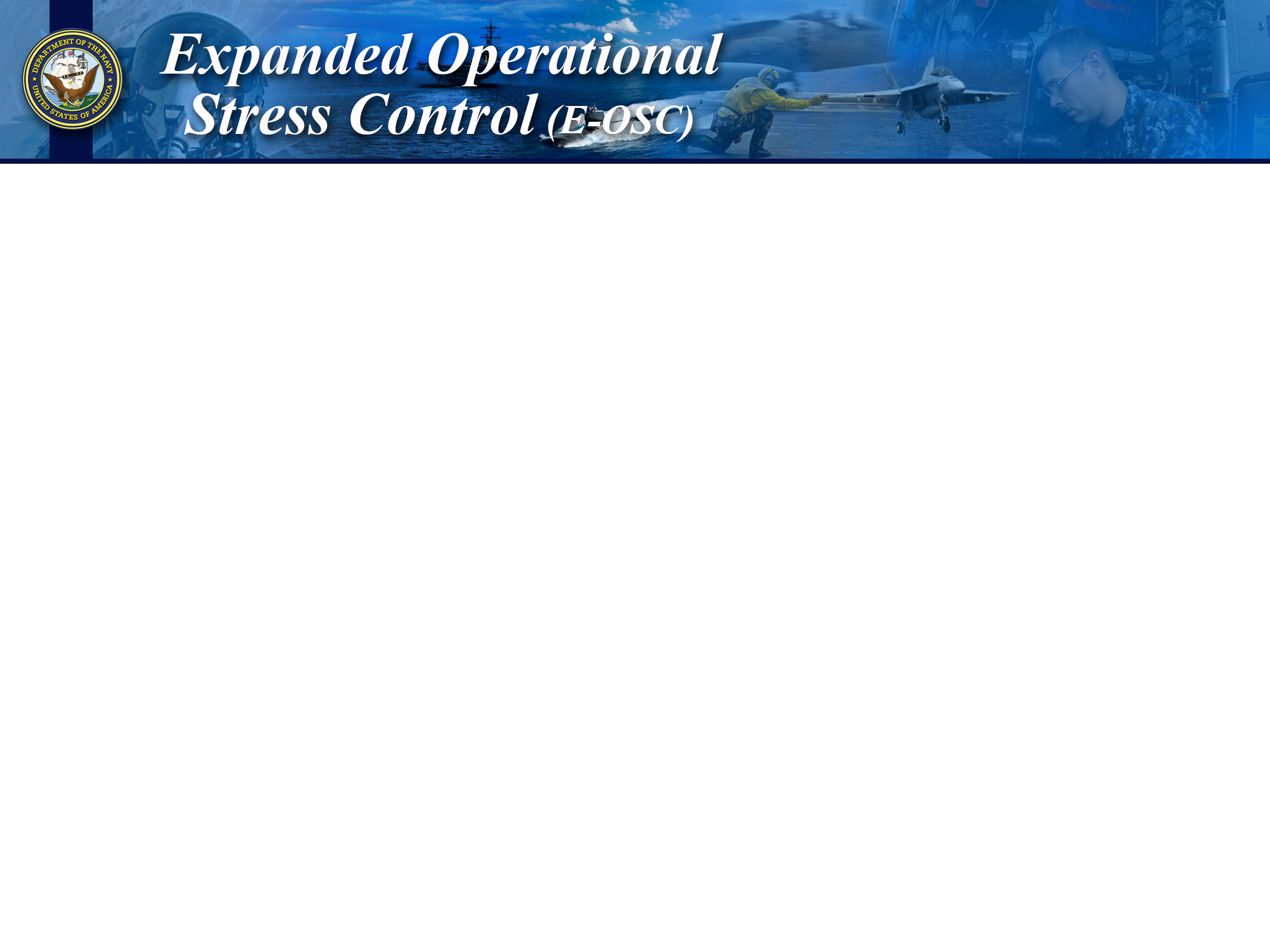 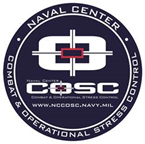 Acceptance
Coast Guard Operational 
Stress Control (CG -0SC )
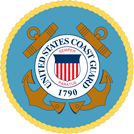 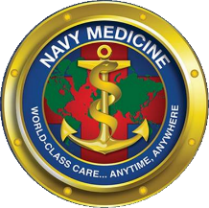 Acceptance of what is beyond our control or cannot be changed

When reality "is what it is" and cannot be changed

Stop fighting reality because it is not what you want it to be

Letting go of bitterness and working with what you have

Does not mean you are ok with the current situation, but must be done before we can make a helpful change

Ride out unpleasant thoughts and emotions like you are surfing a wave
Stop resisting the wave and let it come
[Speaker Notes: Acceptance

Discussion Questions: 
-Have you experienced the power of acceptance? What lesson(s) did you learn? What did it feel like not to resist but go with the flow?

Acceptance of what is beyond our control or cannot be changed

When reality "is what it is" and cannot be changed

Stop fighting reality because it is not what you want it be
Letting go of bitterness and working with what you have

Does not mean you are ok with the current situation, but must be done before we can make a helpful change

Ride out unpleasant thoughts and emotions like you are surfing a wave.
Stop resisting the wave and let it come]
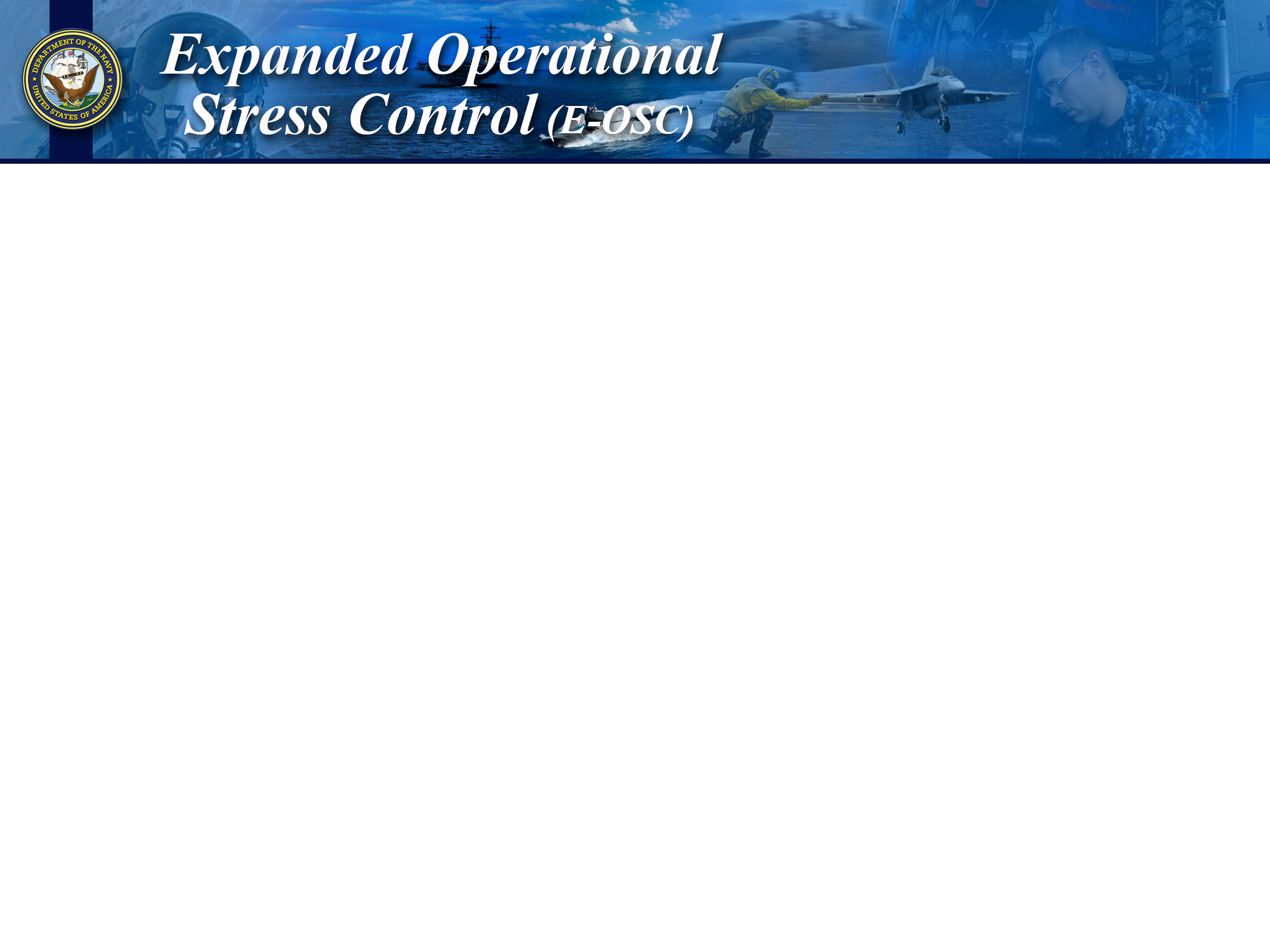 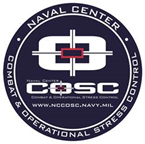 Retrain Your Brain for Optimism
Coast Guard Operational 
Stress Control (CG -0SC )
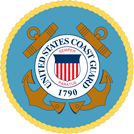 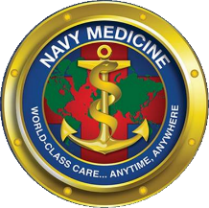 Retrain your brain to flip negatives into positives:

Differentiate between spinning wheels with no action or getting somewhere with problem-solving
Enhance your self-esteem by paying it forward (altruism)
Bring positivity into the present moment by practicing gratitude 
Give yourself the same advice you’d give to a trusted friend
Name your emotions to tame your emotions
Change the way you talk to yourself
Be kind to yourself
[Speaker Notes: Retrain Your Brain for Optimism

*Option Exercise: Three good things (optimism worksheet) in student folder

Optimism is maintaining positive thoughts, beliefs, attitudes, emotions and expectations regarding life and being flexible about change. It includes developing hope and positive expectations when under periods of stress.
 
An important aspect of optimism is maintaining a sense of perspective, humor and recognizing that difficult situations are temporary. 

Retrain your brain to flip negatives into positives:

Differentiate between spinning wheels with no action or getting somewhere with problem-solving
Enhance your self-esteem by paying it forward (altruism)
Bring positivity into the present moment by practicing gratitude 
Give yourself the same advice you’d give to a trusted friend
Name your emotions to tame your emotions
Change the way you talk to yourself
Be kind to yourself]
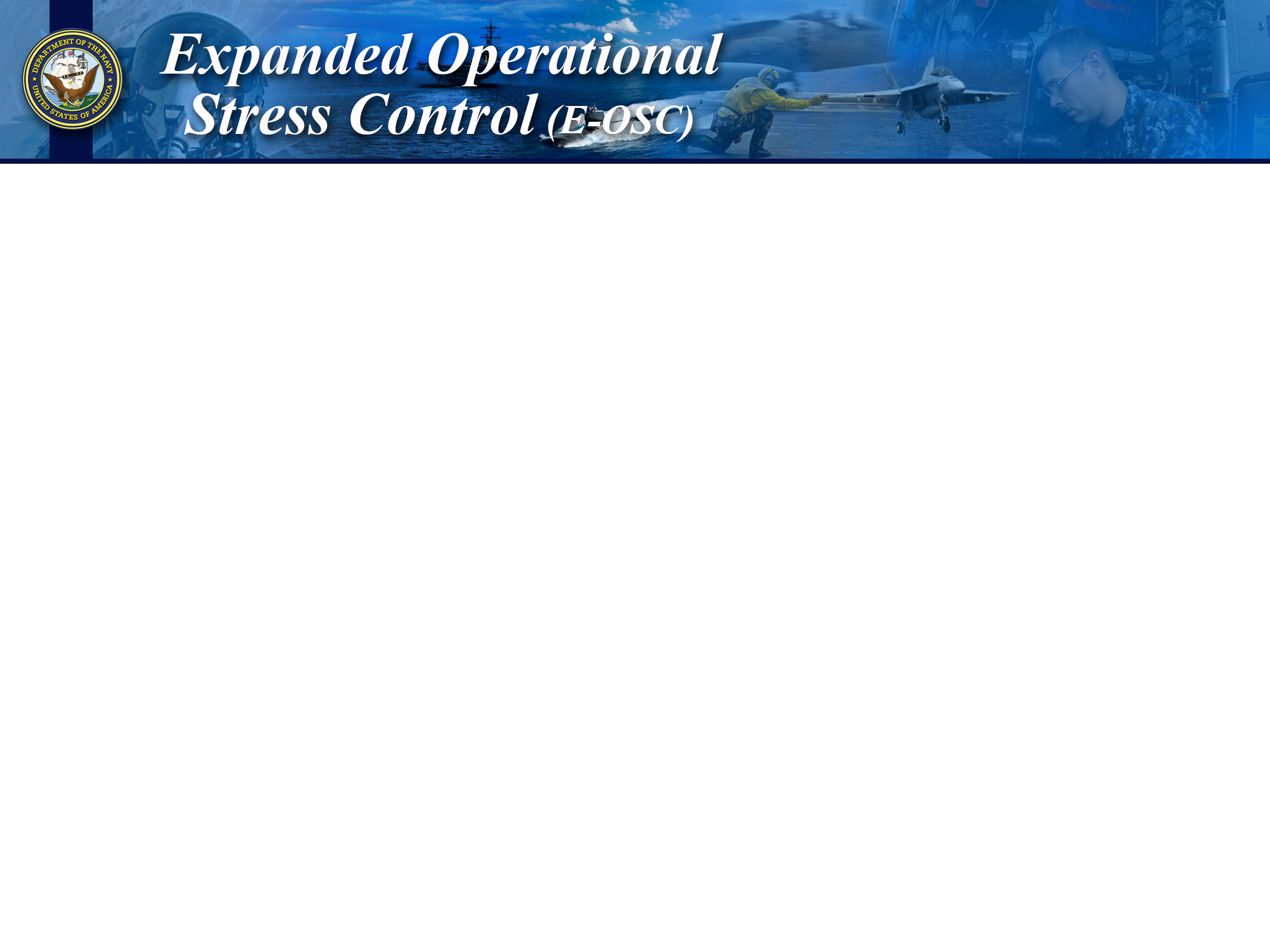 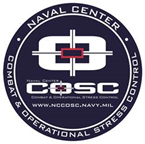 Coast Guard Operational 
Stress Control (CG -0SC )
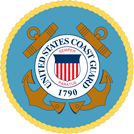 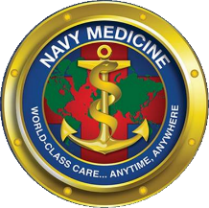 Exercise: Three Good Things
[Speaker Notes: Exercise: Three Good Things
 
Optimism does not come naturally for everyone. With practice we can change how we think and react. This exercise is a first step towards becoming more optimistic. List three things you are grateful for. Practice this exercise often by writing them down or simply thinking about the things you appreciate.

Directions: 
Write down three things you are grateful for. This can be done daily, weekly or monthly. The point is to write it down on paper! 

Time Allotted: 10 minutes 

Discussion Questions: 
-Was this exercise useful or helpful?]
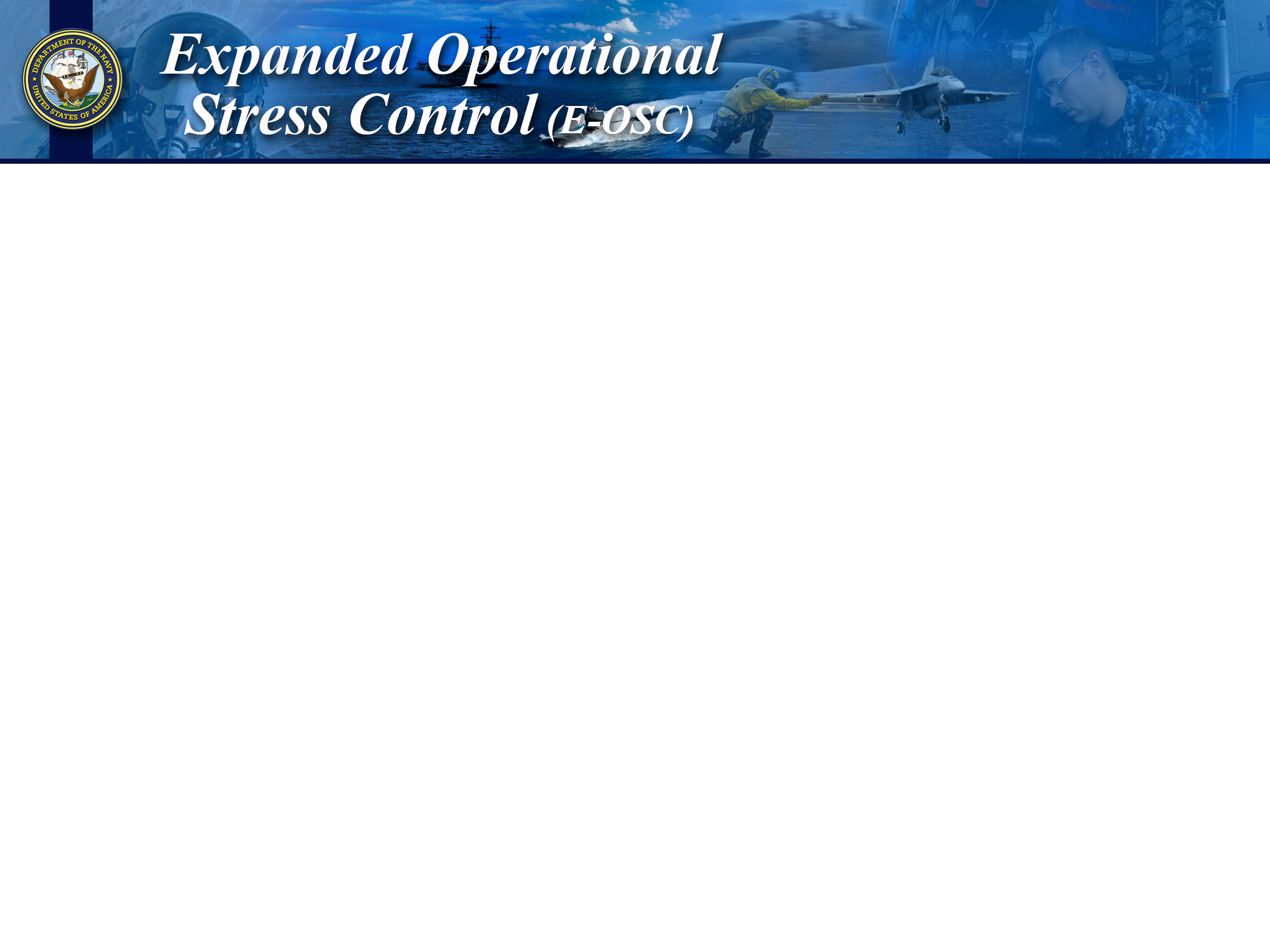 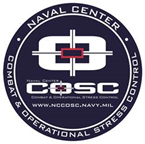 Video: Neuroplasticity
Coast Guard Operational 
       Stress Control (CG -0SC )
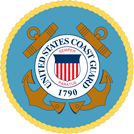 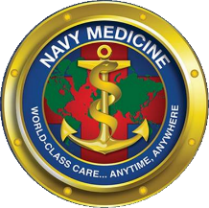 Restructuring the unhelpful thought patterns in your brain through a process of identifying, challenging, and reshaping
[Speaker Notes: Video: Neuroplasticity

Title: Neuroplasticity - Changing your thoughts

Description: This video explains the power of neuroplasticity. Neuroplasticity is restructuring the unhelpful thought patterns in your brain through a process of identifying, challenging and reshaping them. More exciting, the brain can continue to modify pathways that govern thought patterns and how we manage stress. Not only can you learn better ways to cope with emotions and behaviors during stress, the underlying impulses can be changed. Behavioral re-structuring focuses on changing a person's unhealthy and problematic behaviors, actions, and responses. The focus is not on "why" something happens, but changing the process to prevent, alter, or replace it with a healthier more effective behavior

Source: Online; Sentis

Link: https://www.youtube.com/watch?v=ELpfYCZa87g

Time Allotted: 5 minutes

Discussion Questions:
-What are your reactions to this video?]
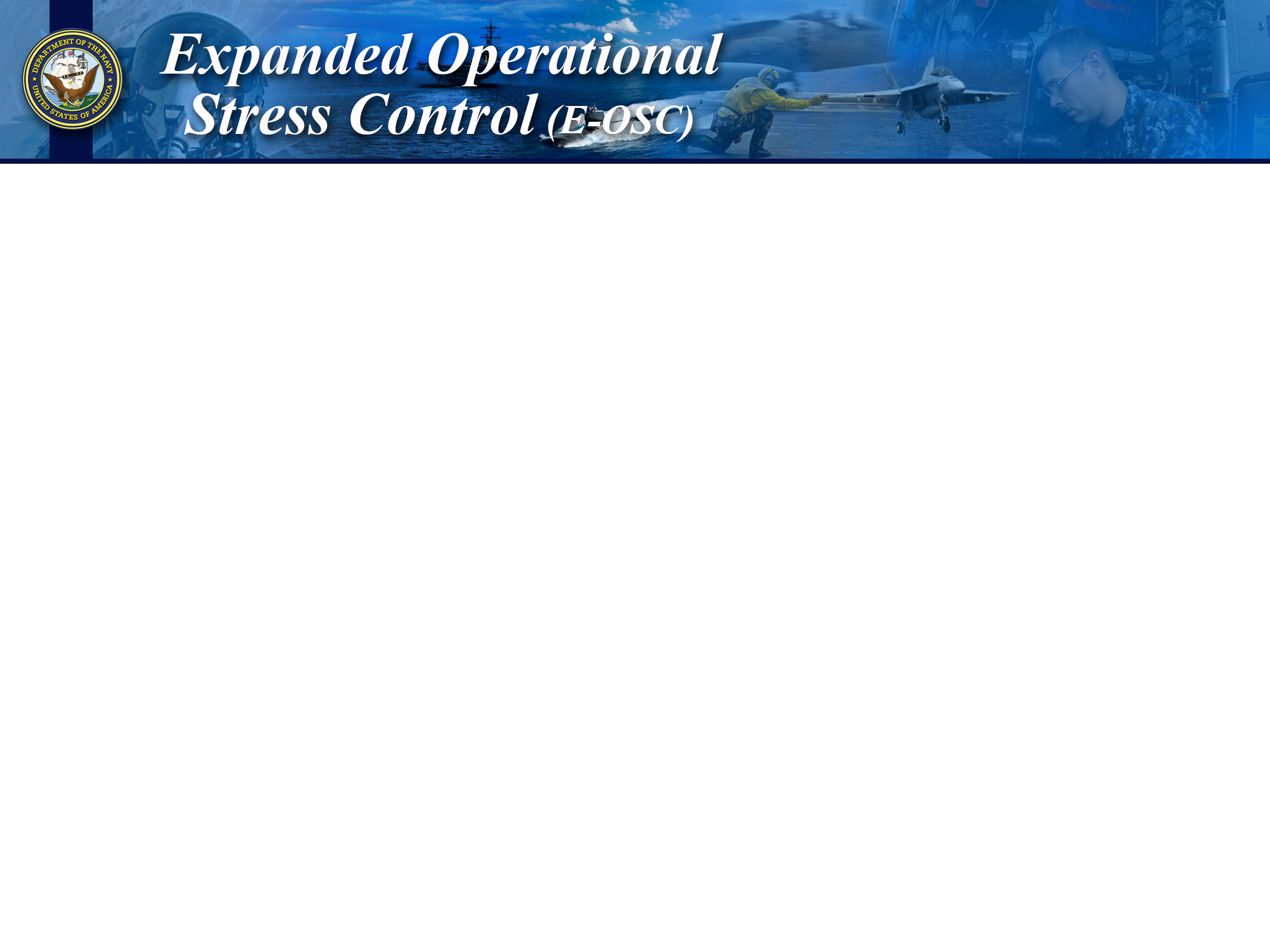 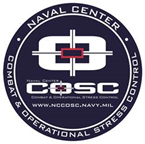 Remember...
Coast Guard Operational 
Stress Control (CG -0SC )
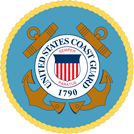 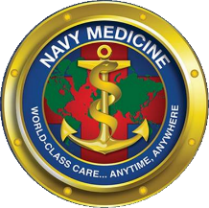 "We are the presidents of our own lives, our powers begin and end with reasoned choice, we do not control things outside that sphere, but we do control our attitudes and responses to those events."
[Speaker Notes: Remember...

Discussion Questions:
-What does this quote mean to you?
-How does this relate to flexible thinking?
-What are your thoughts?

"We are the presidents of our own lives, our powers begin and end with reasoned choice, we do not control things outside that sphere, but we do control our attitudes and responses to those events."

This quote parallels with flexible thinking. Our thoughts are very powerful and we must become intimately involved with our thoughts in order to make healthy, effective and responsive choices. We have the power to control the way we respond instead of letting people, places, things and situations to control us.]